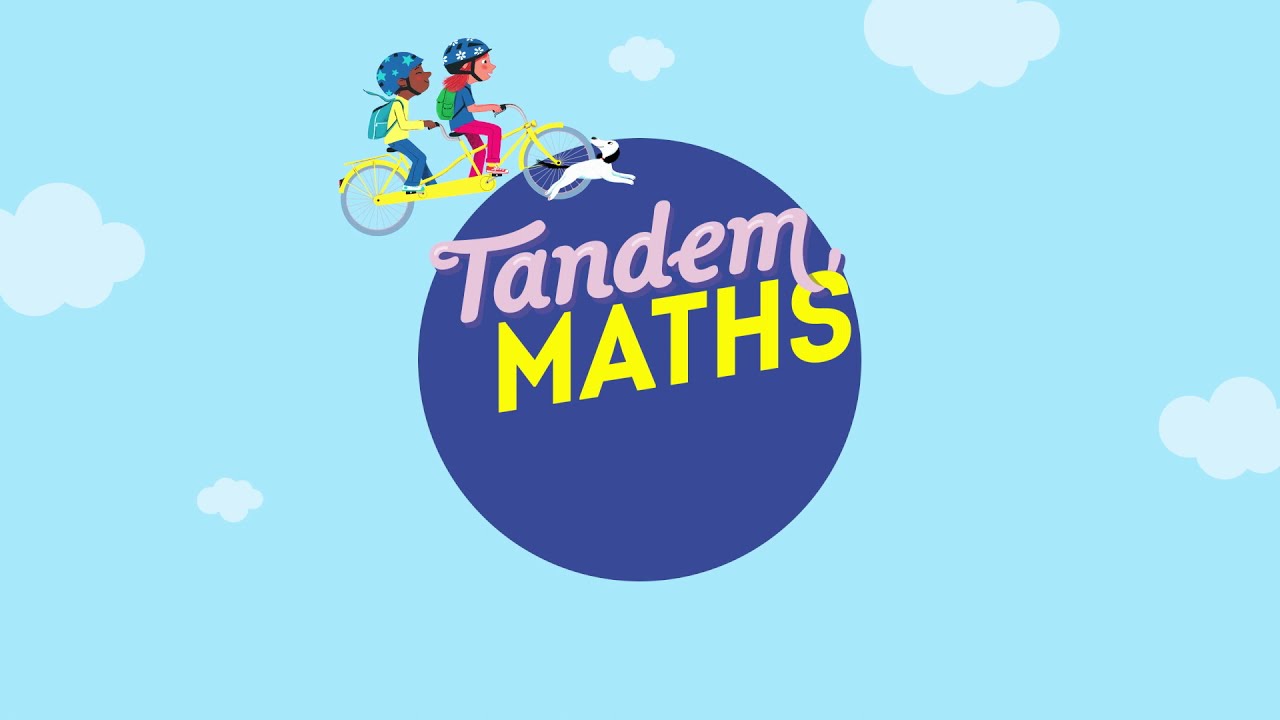 Période 5
Semaine 6
Lundi
www.maitresseherisson.com
- Les durées : Synthèse, retour sur la situation de référence
- Les durées : Préparation à l’évaluation / jeux mathématiques
CM1
CM2
www.maitresseherisson.com
Les durées : Synthèse, retour sur la situation de référence
CM1
CM2
www.maitresseherisson.com
Durées
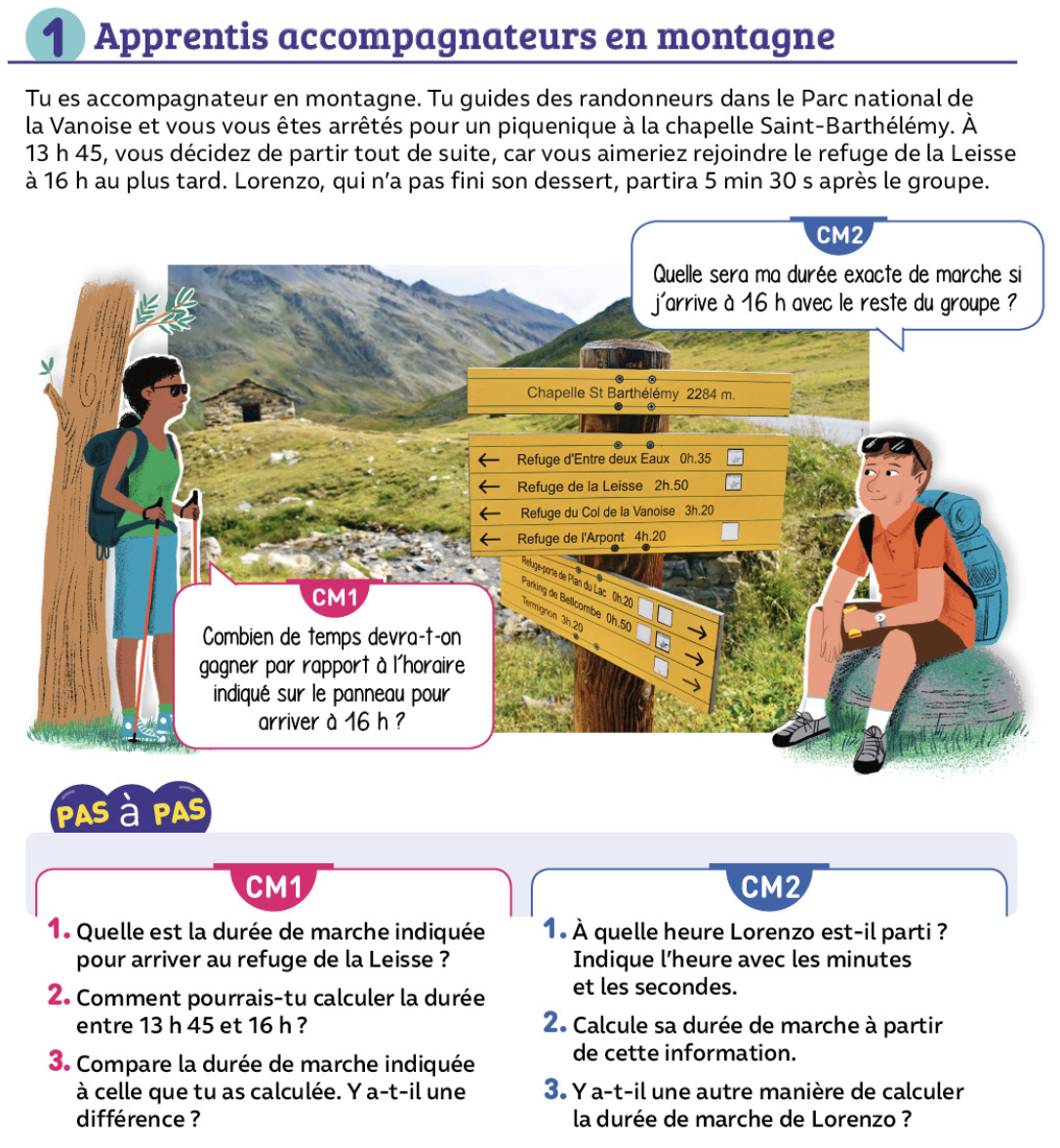 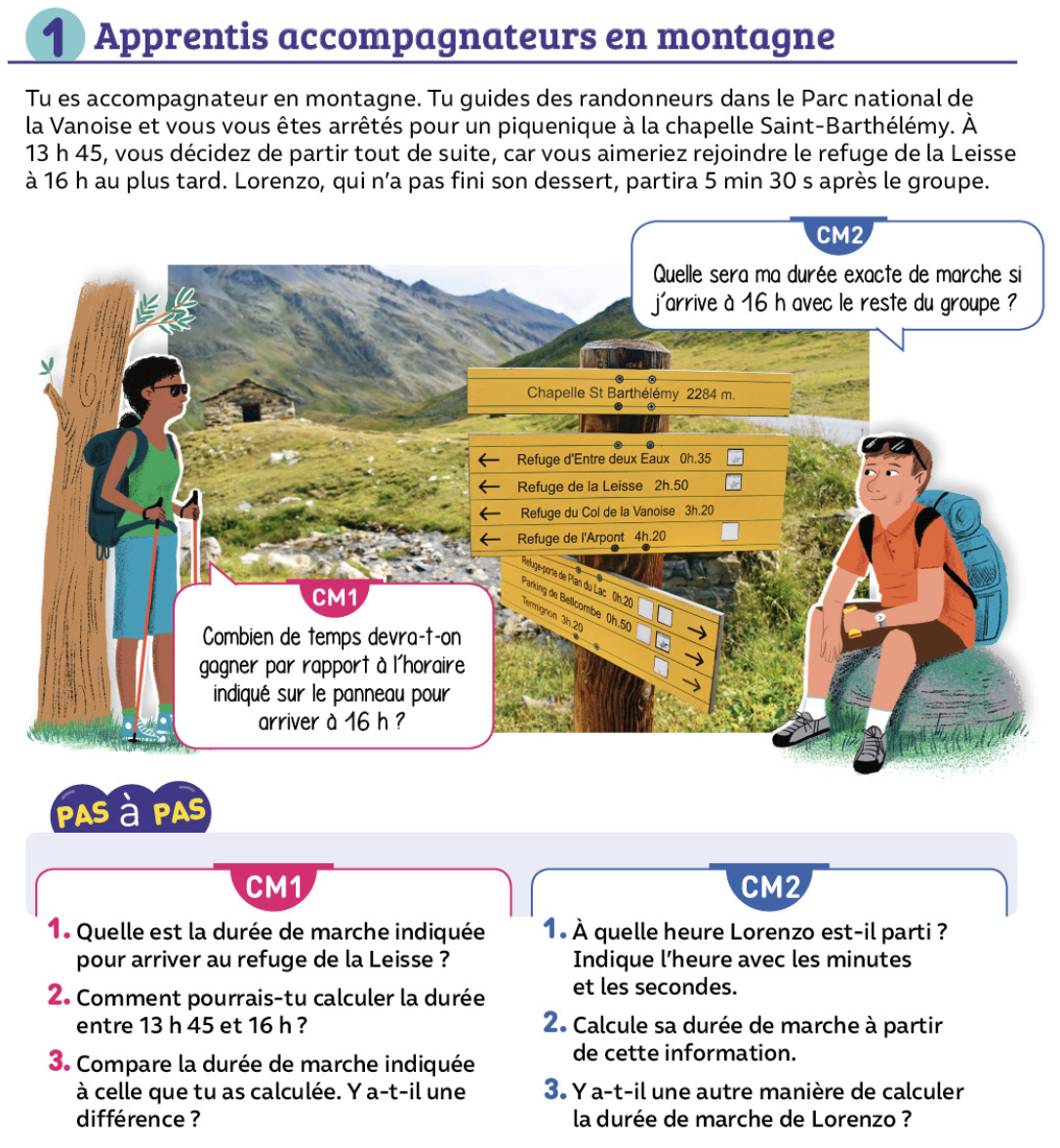 CM1
CM2
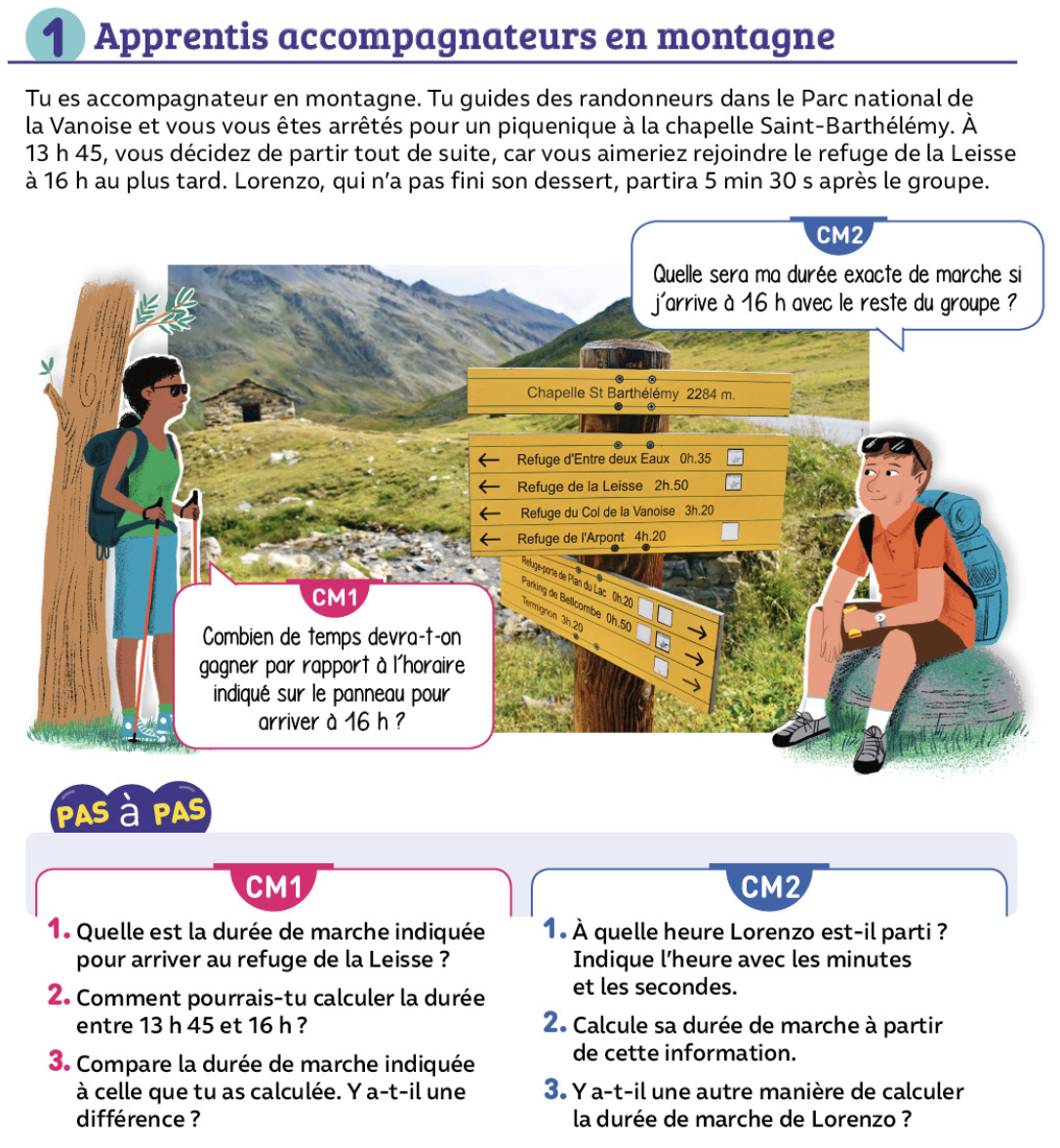 www.maitresseherisson.com
Les durées : Préparation à l’évaluation
CM1
CM2
www.maitresseherisson.com
Durées – Préparation à l’évaluation
Sur ardoise
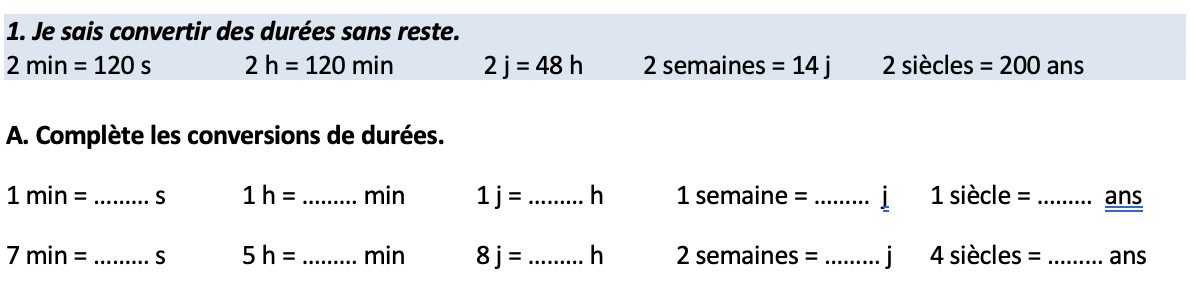 CM1
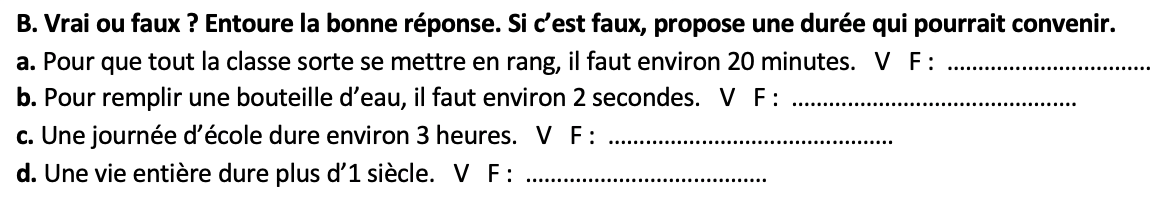 www.maitresseherisson.com
Défis mathématiques de l’IREM
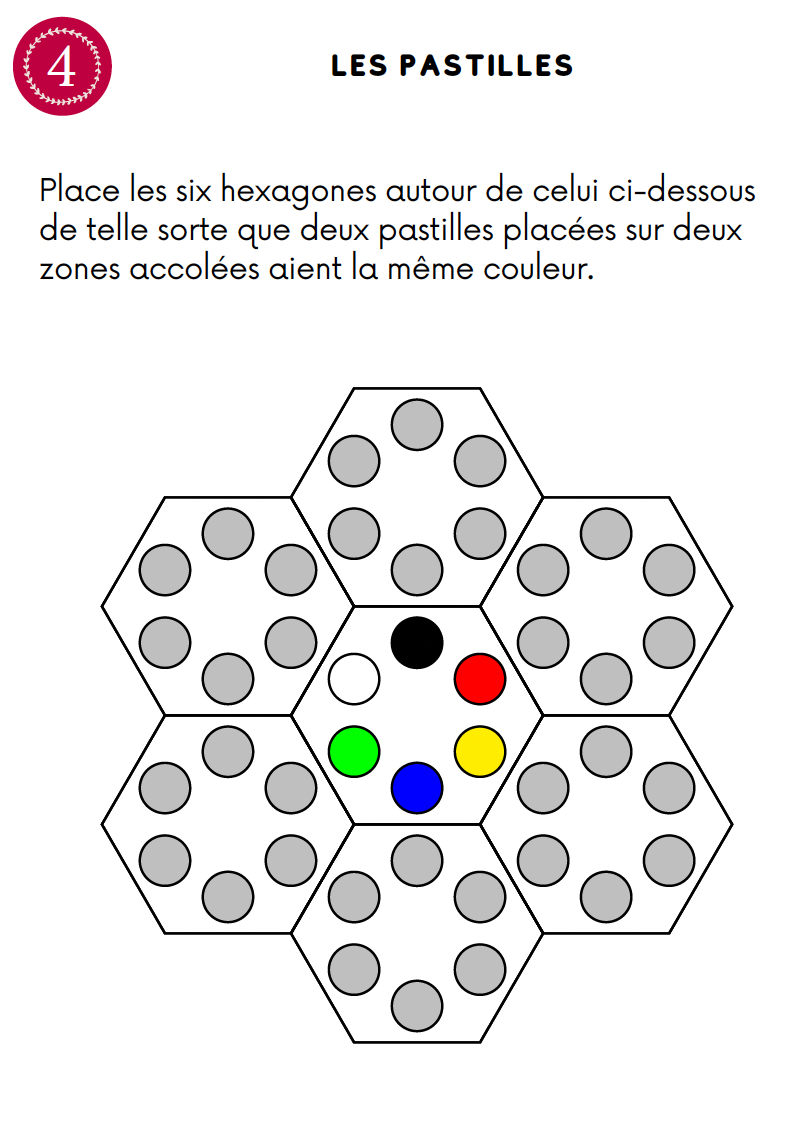 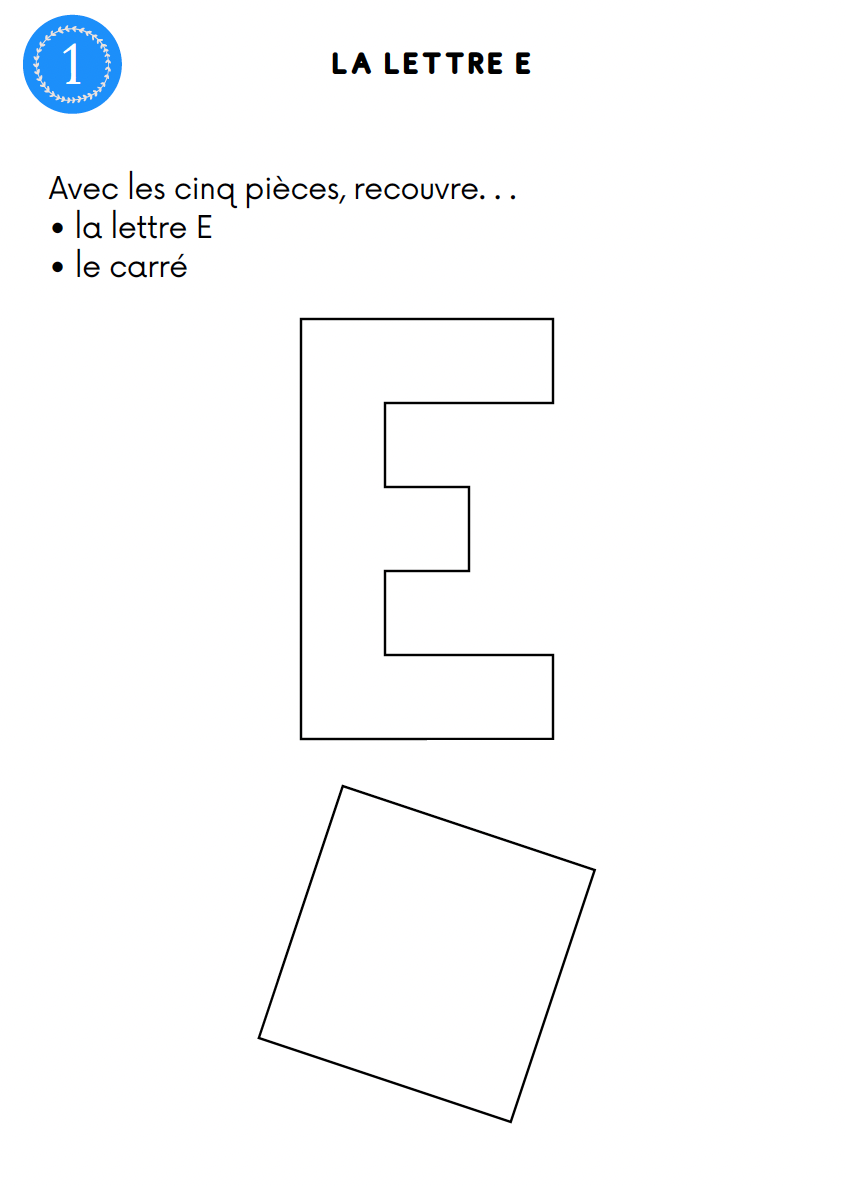 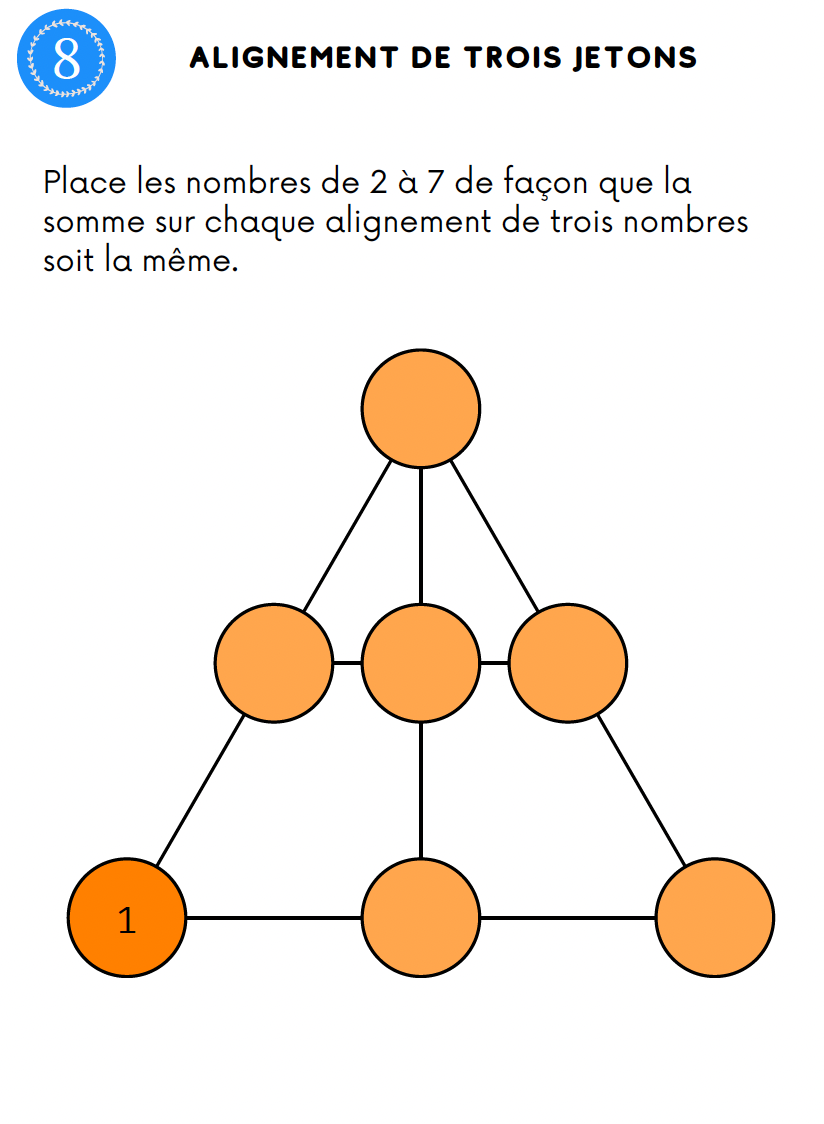 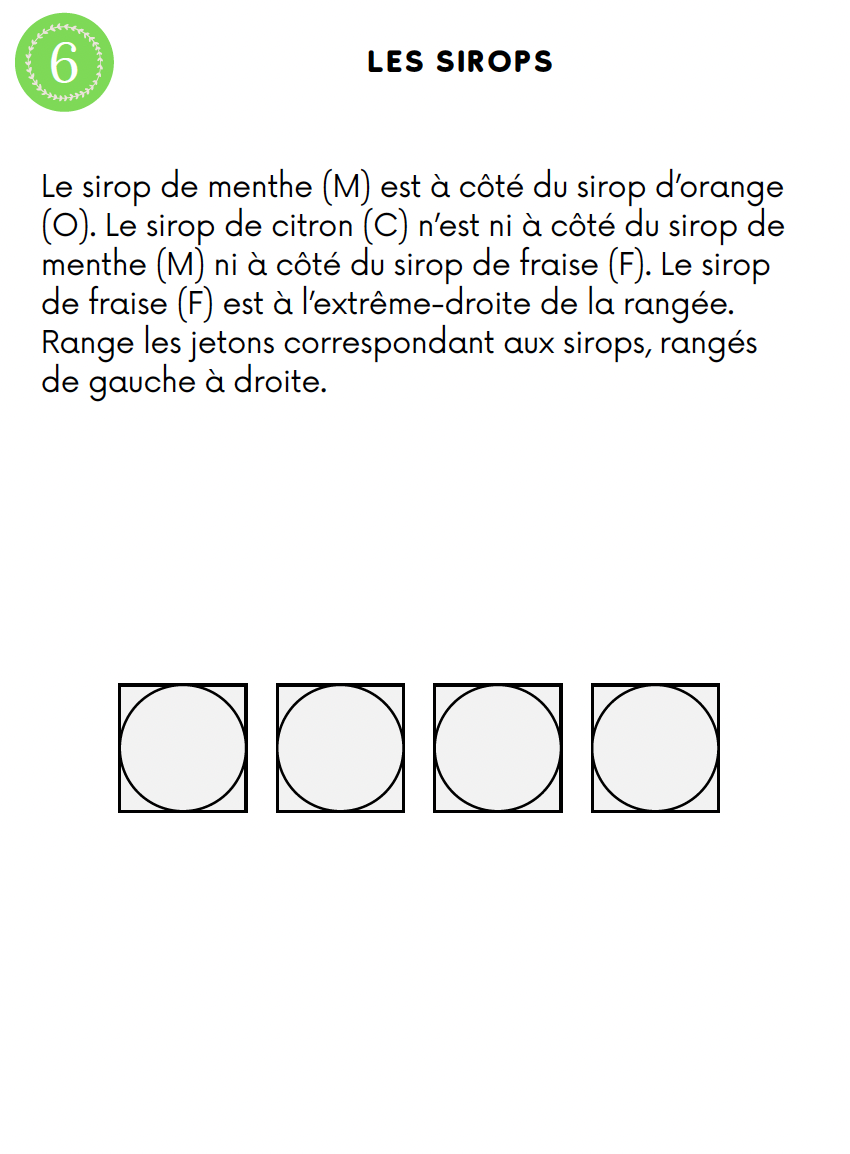 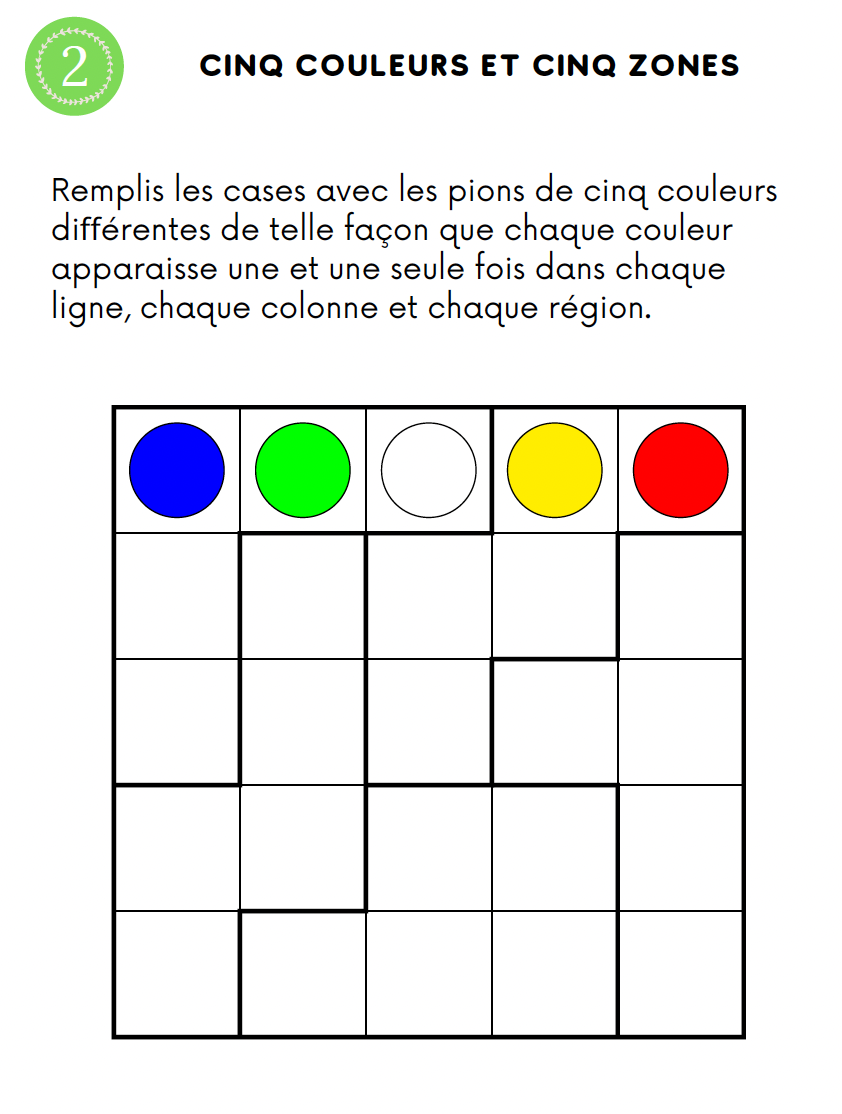 CM2
www.maitresseherisson.com
Durées – Préparation à l’évaluation
Sur ardoise
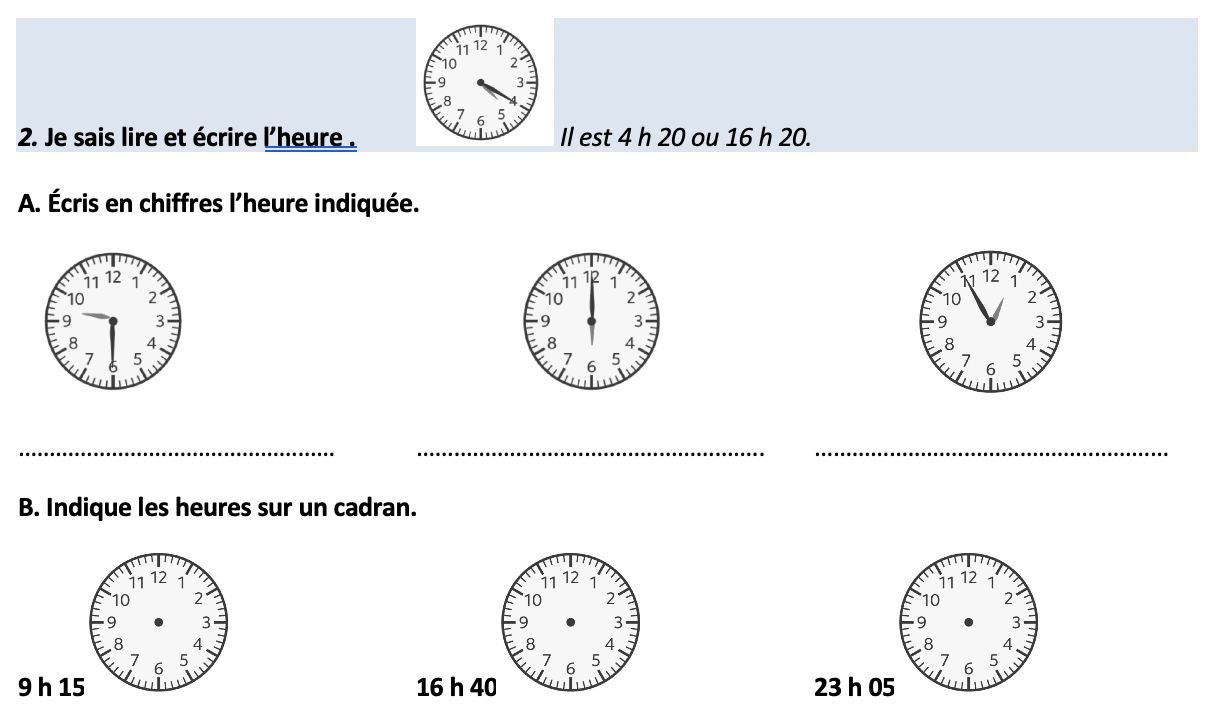 CM1
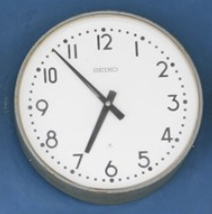 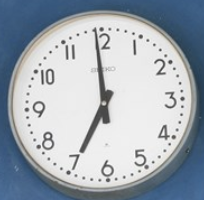 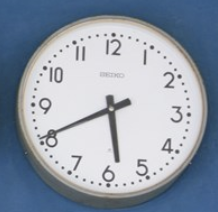 www.maitresseherisson.com
Durées – Préparation à l’évaluation
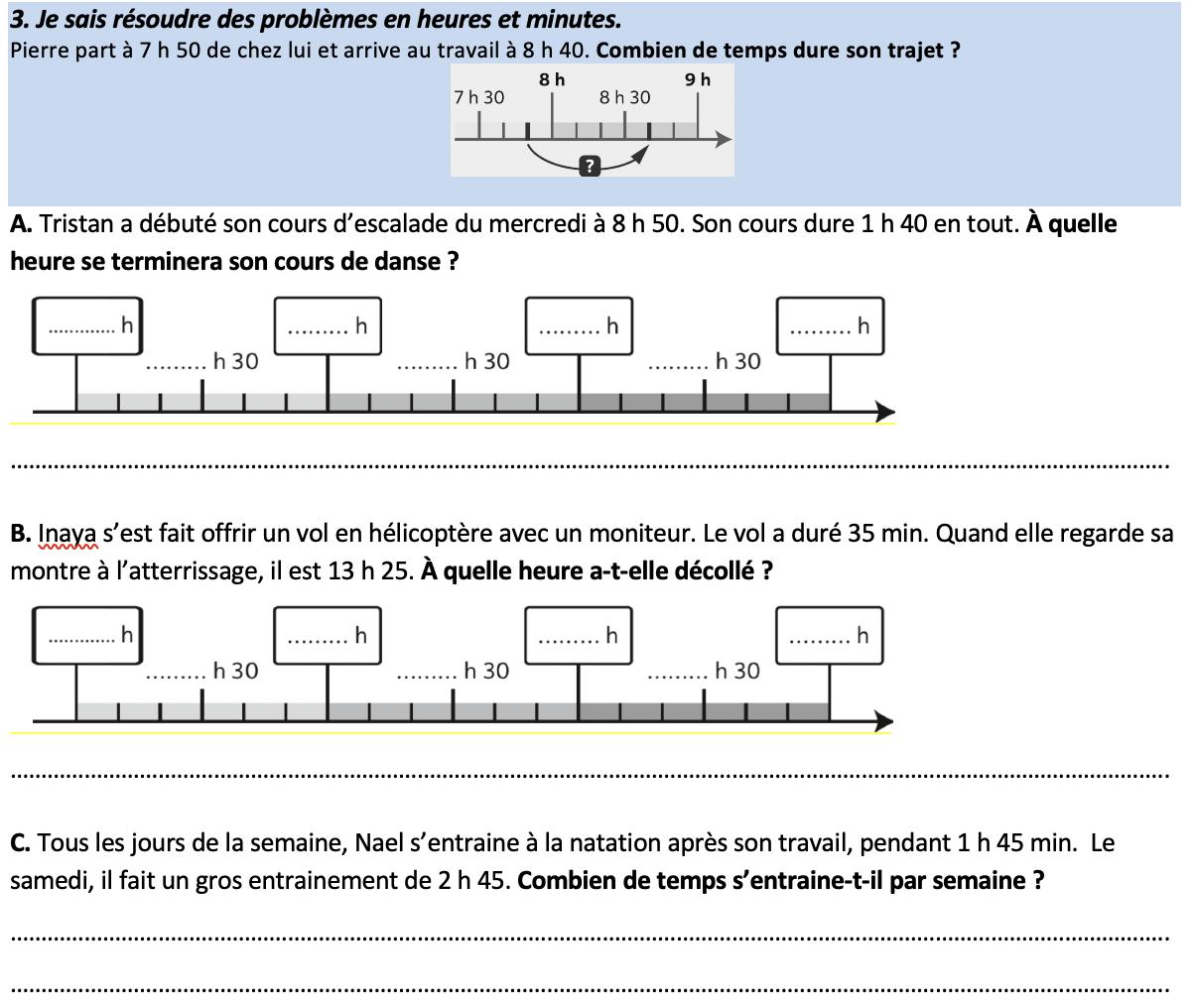 CM1
Sur ardoise
www.maitresseherisson.com
Durées – Préparation à l’évaluation
Sur ardoise
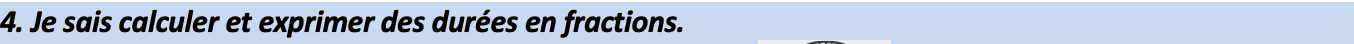 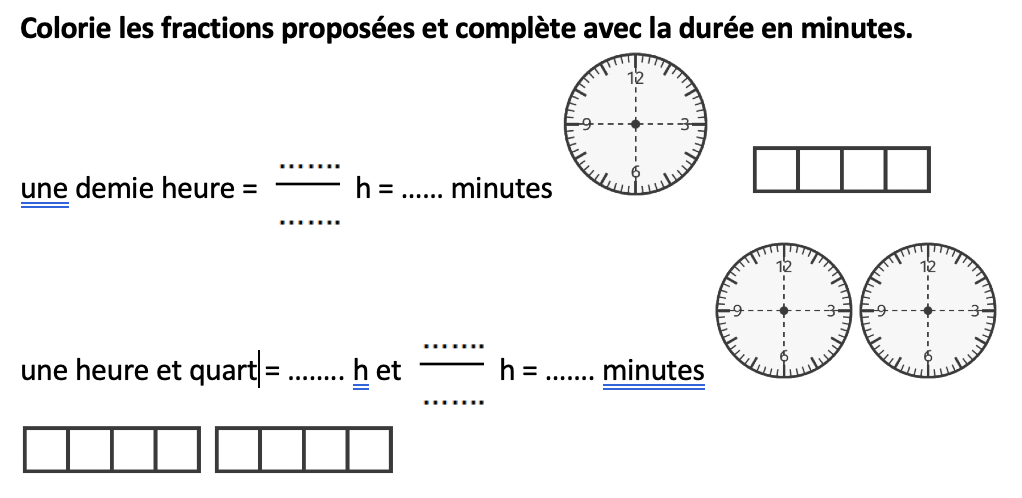 CM1
www.maitresseherisson.com
Défis mathématiques de l’IREM
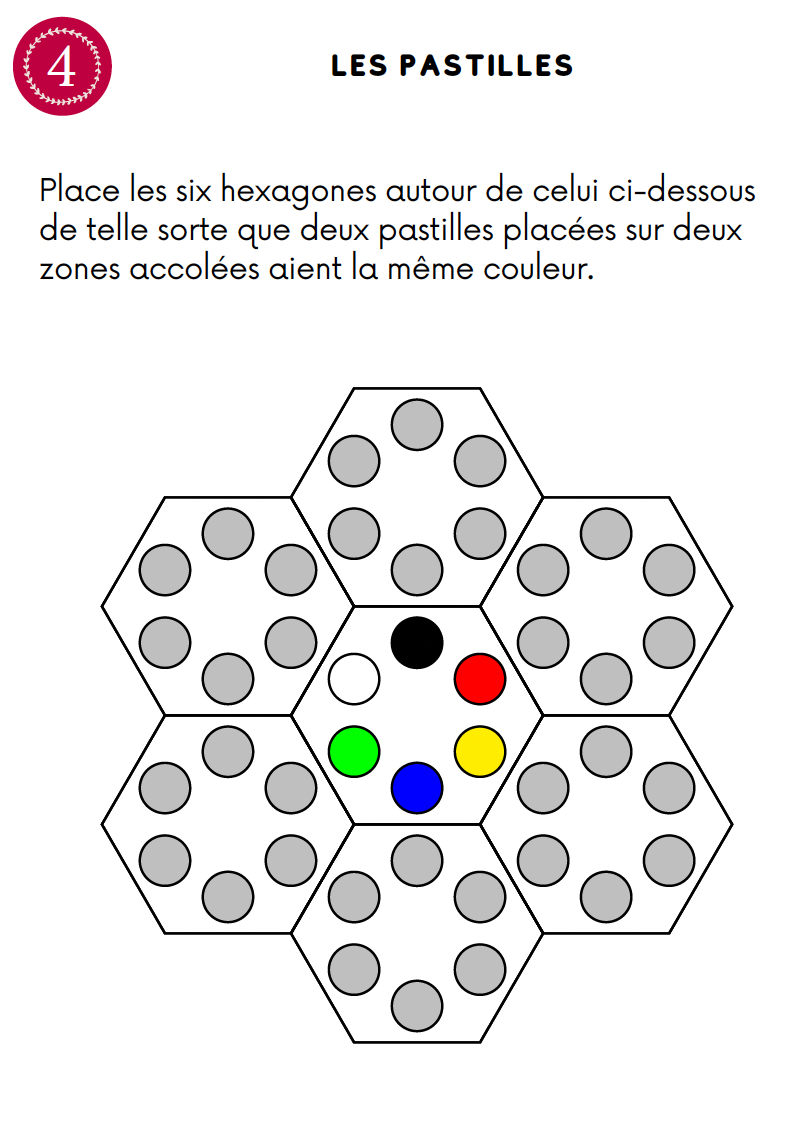 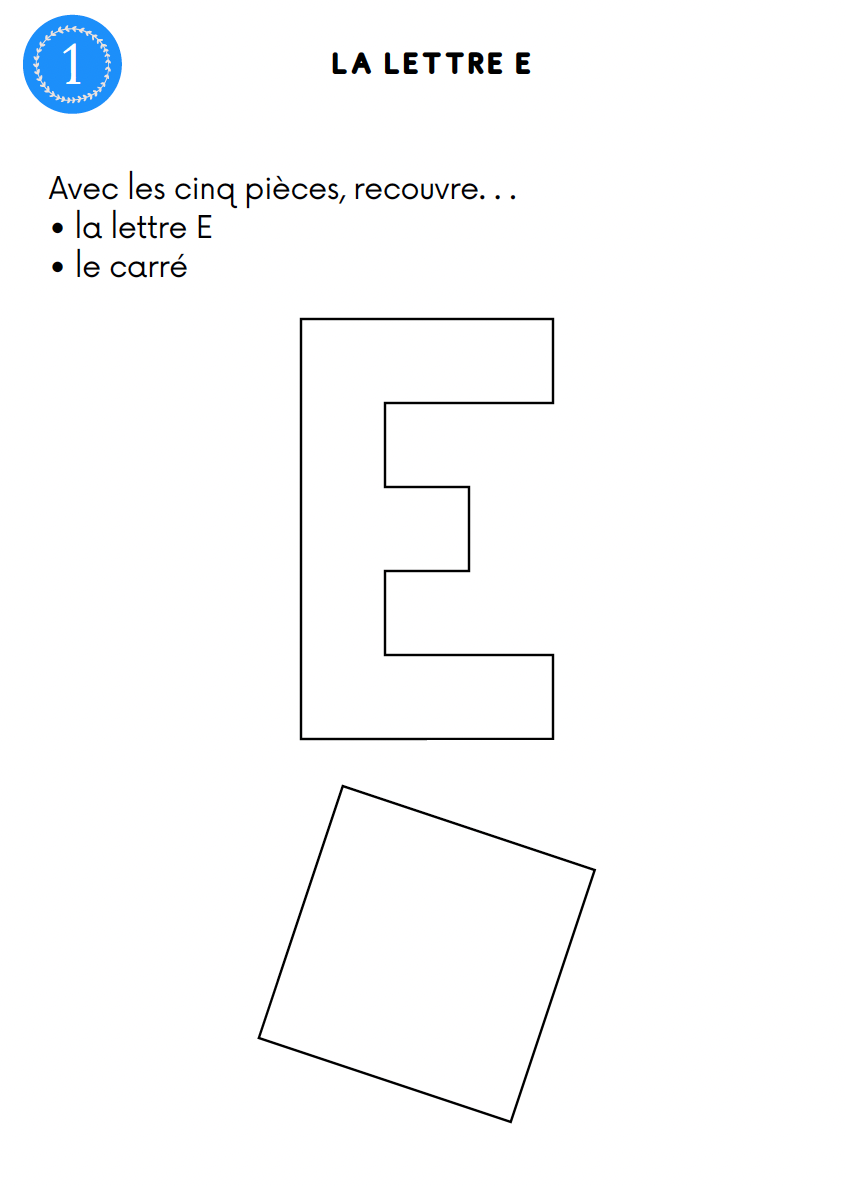 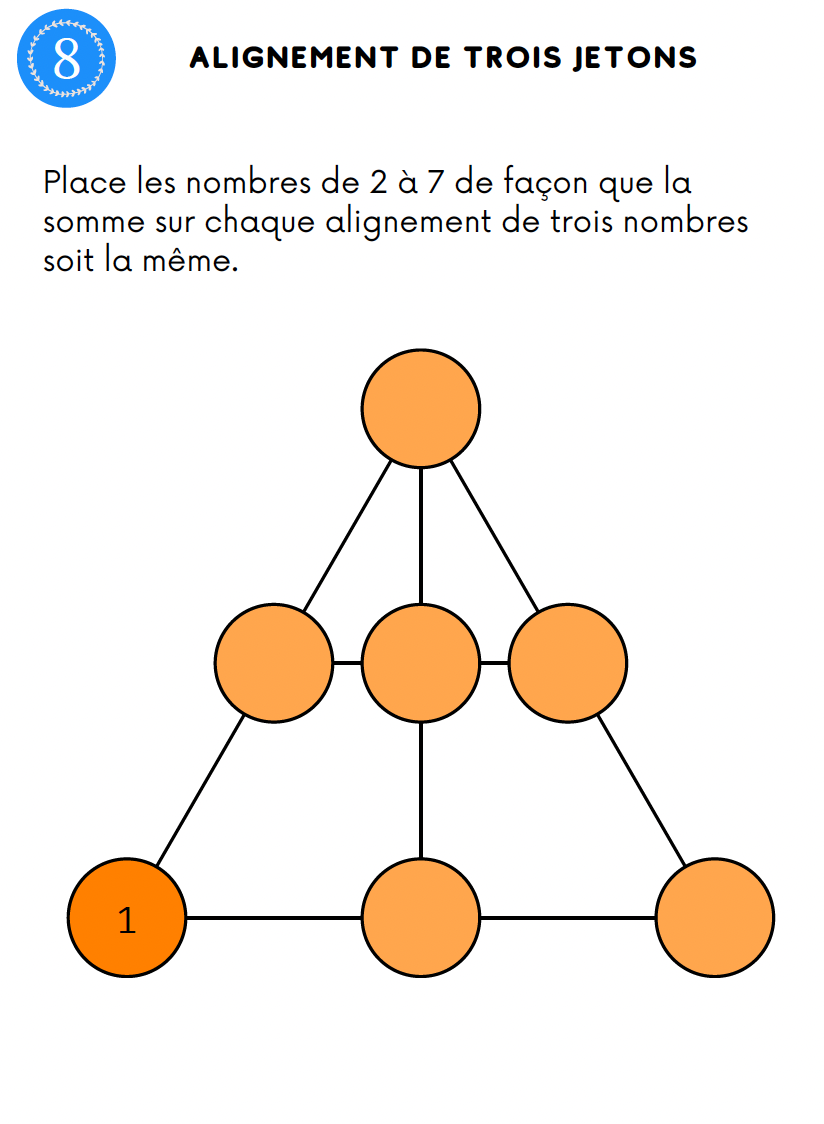 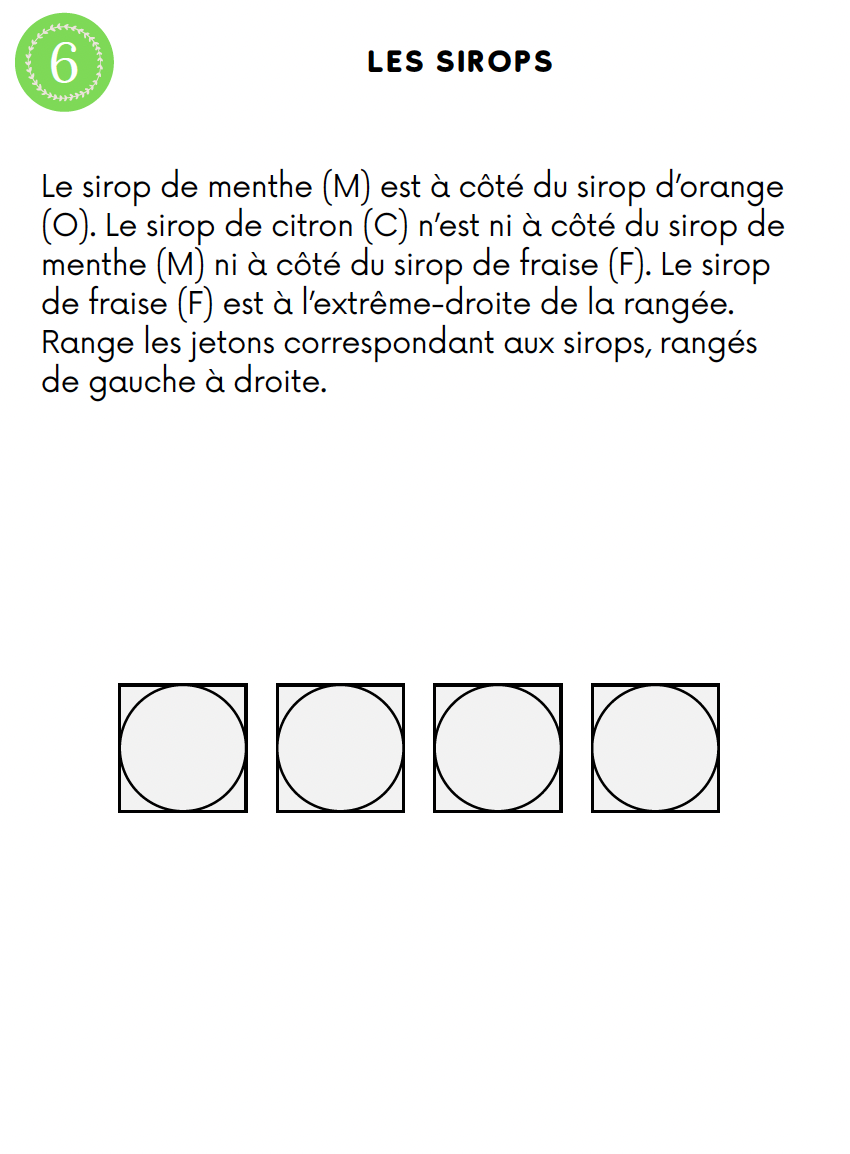 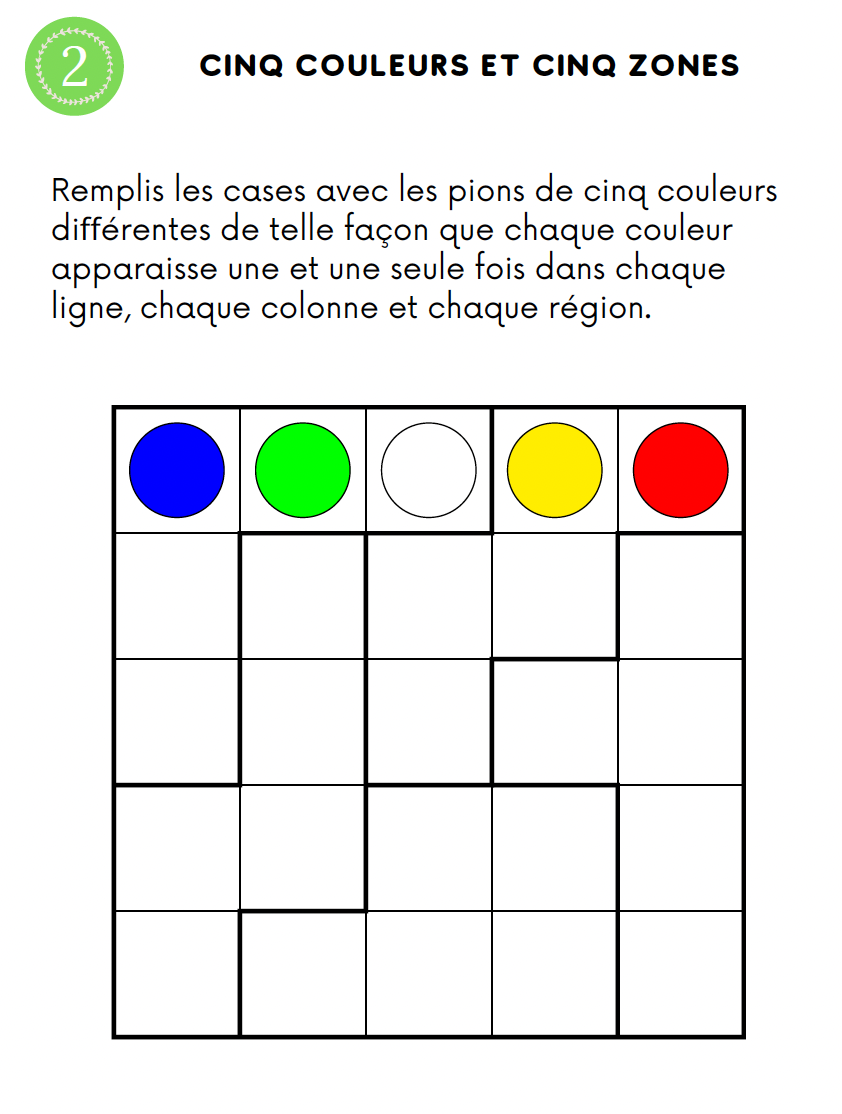 CM1
www.maitresseherisson.com
Durées – Préparation à l’évaluation
Sur ardoise
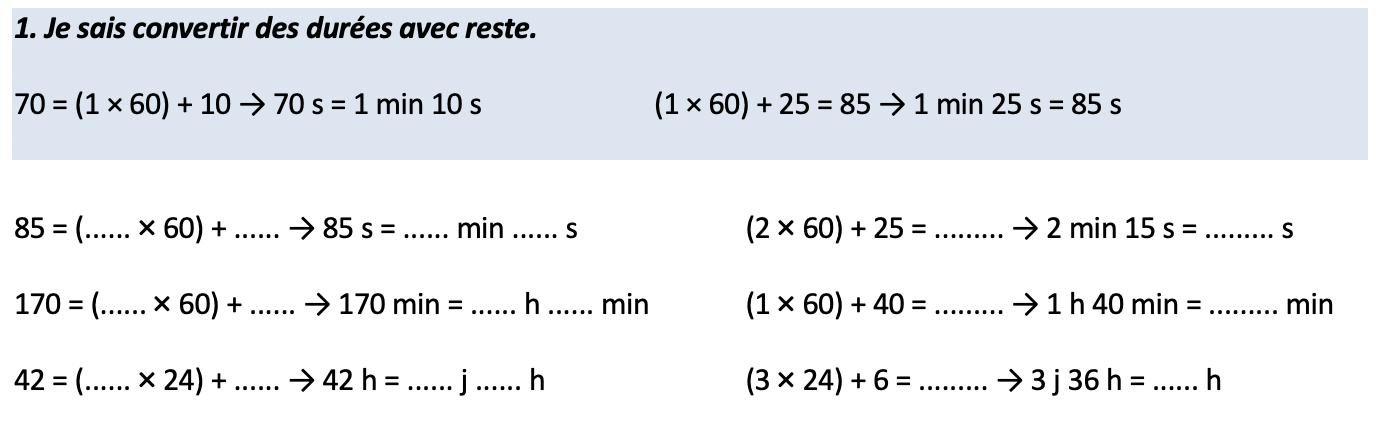 CM2
www.maitresseherisson.com
Durées – Préparation à l’évaluation
Sur ardoise
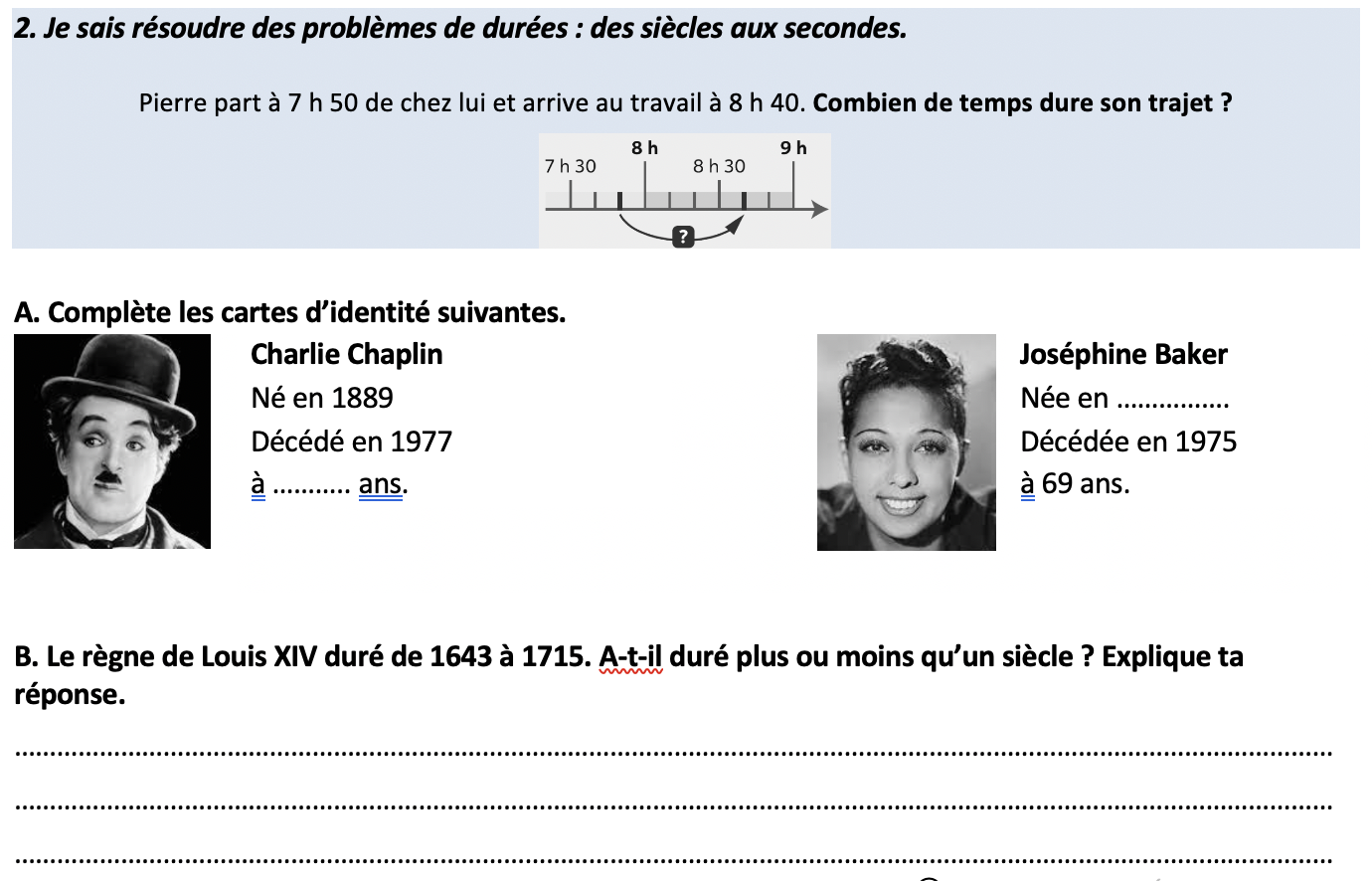 CM2
www.maitresseherisson.com
Durées – Préparation à l’évaluation
Sur ardoise
CM2
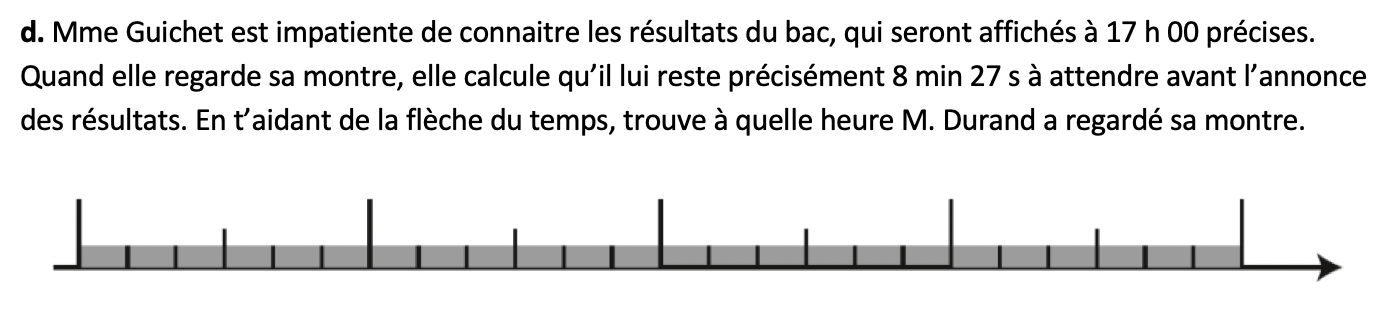 www.maitresseherisson.com
Durées – Préparation à l’évaluation
Sur ardoise
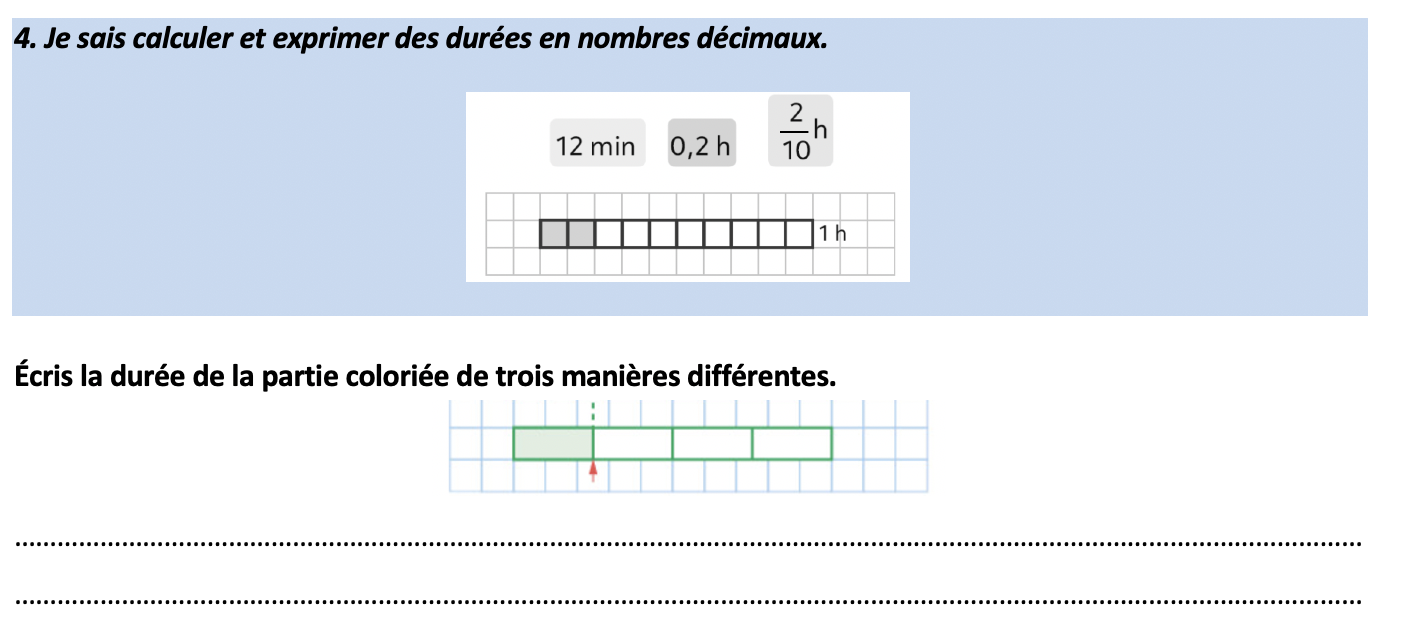 CM2
1h
www.maitresseherisson.com
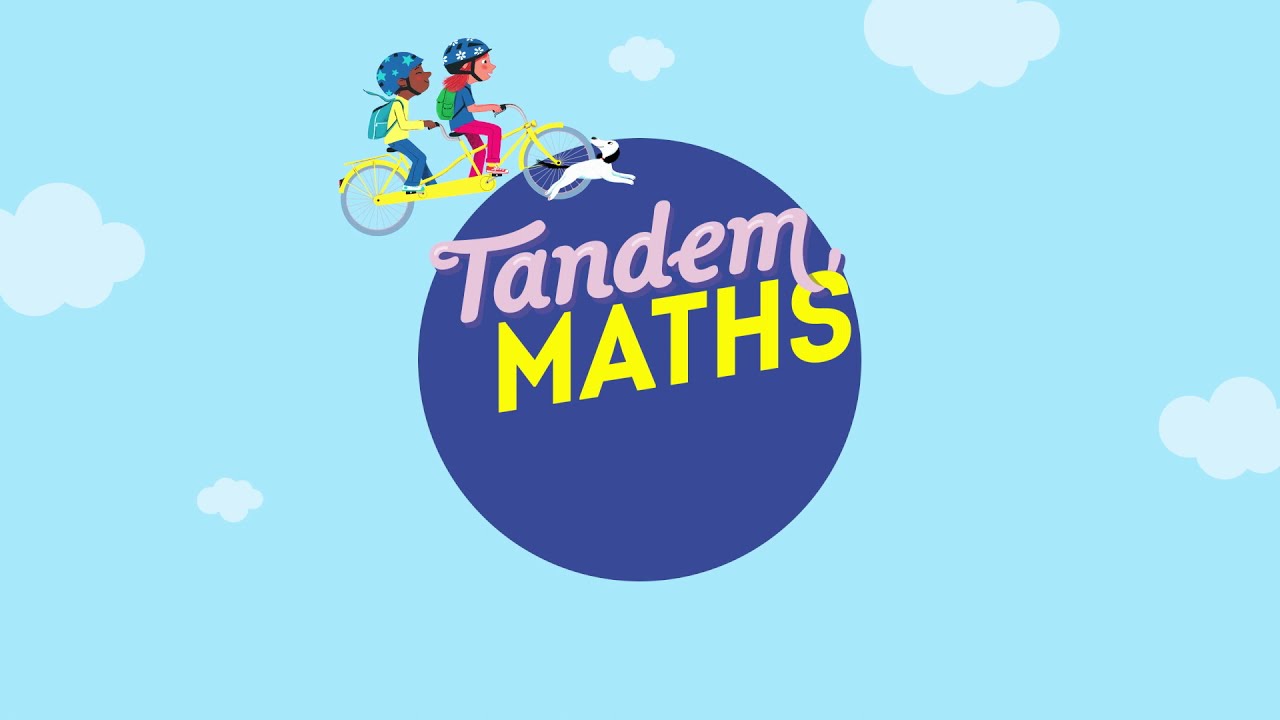 Période 5
Semaine 6
Mardi
www.maitresseherisson.com
- Les durées : Évaluation
- Calcul posé
- Les durées : Évaluation 
- Problèmes atypiques
CM1
CM2
www.maitresseherisson.com
Les durées : Évaluation
Les durées : Évaluation
CM1
CM2
www.maitresseherisson.com
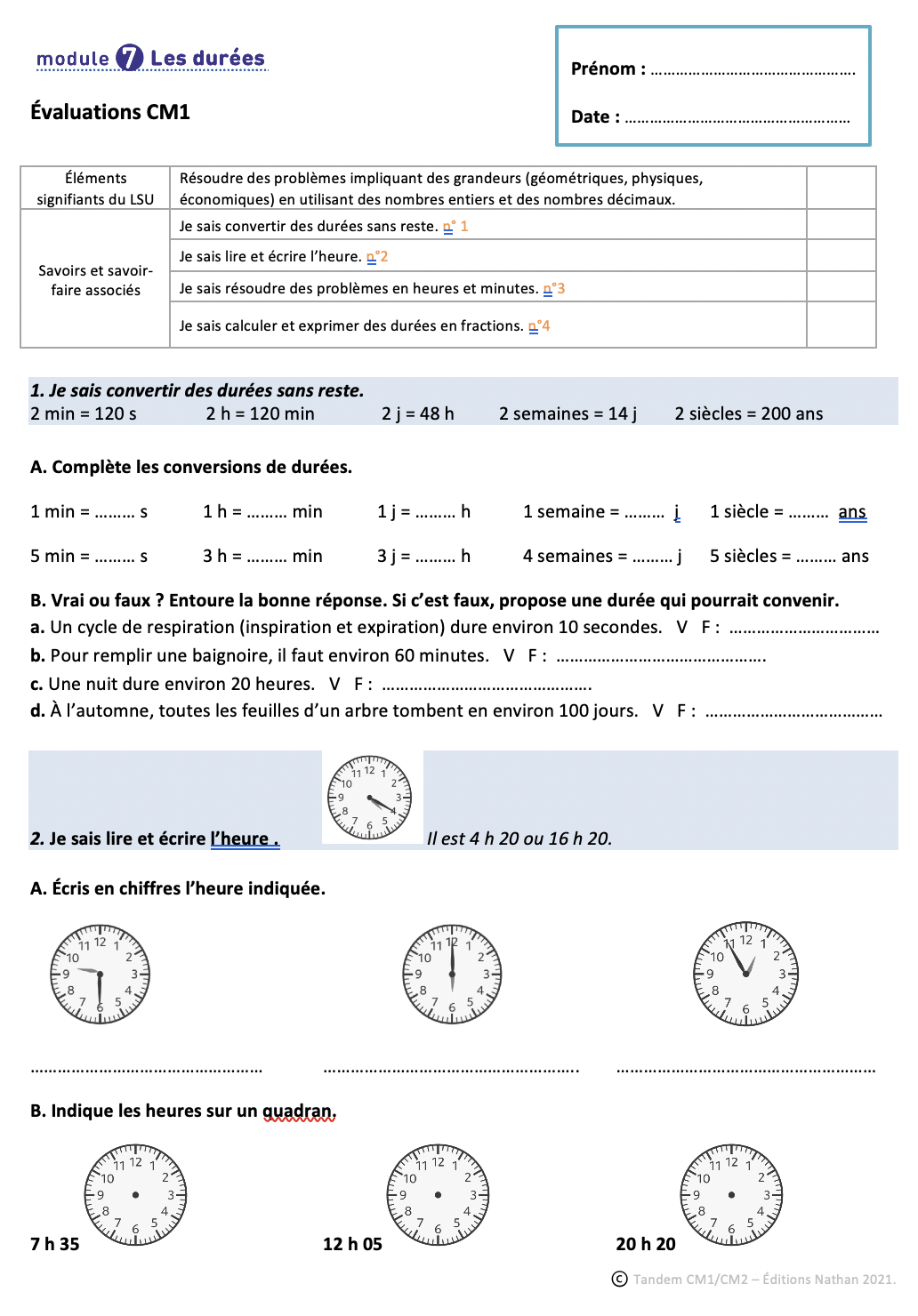 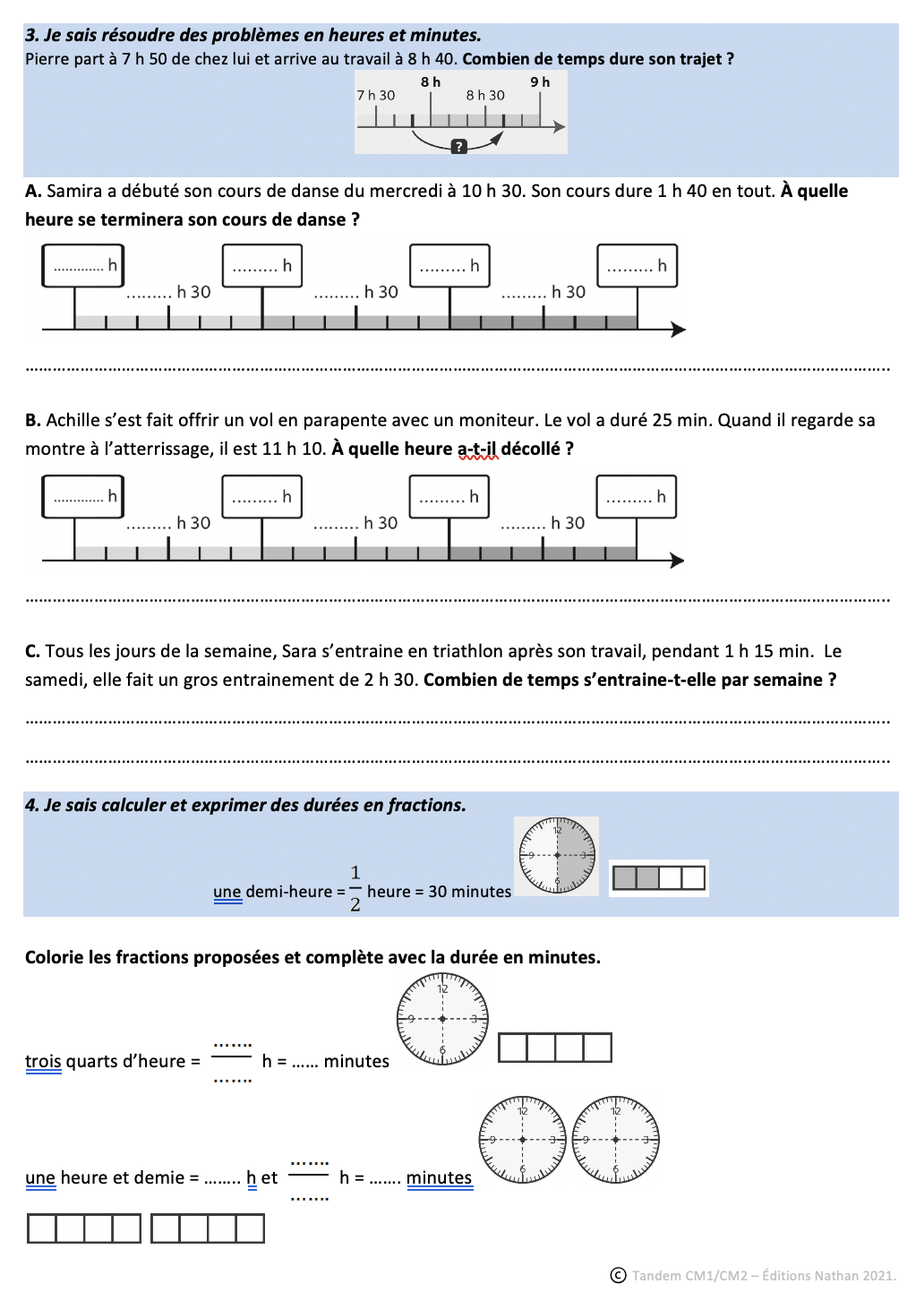 CM1
Les durées : Évaluation
www.maitresseherisson.com
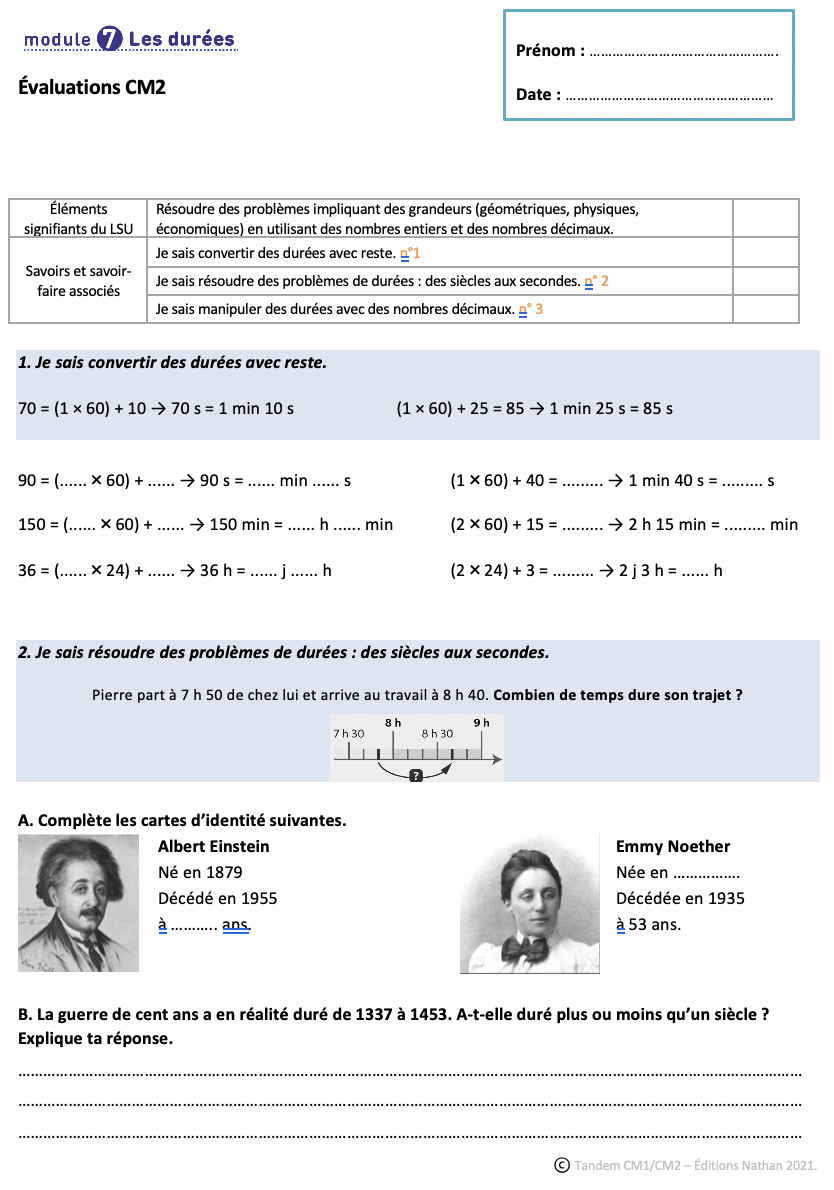 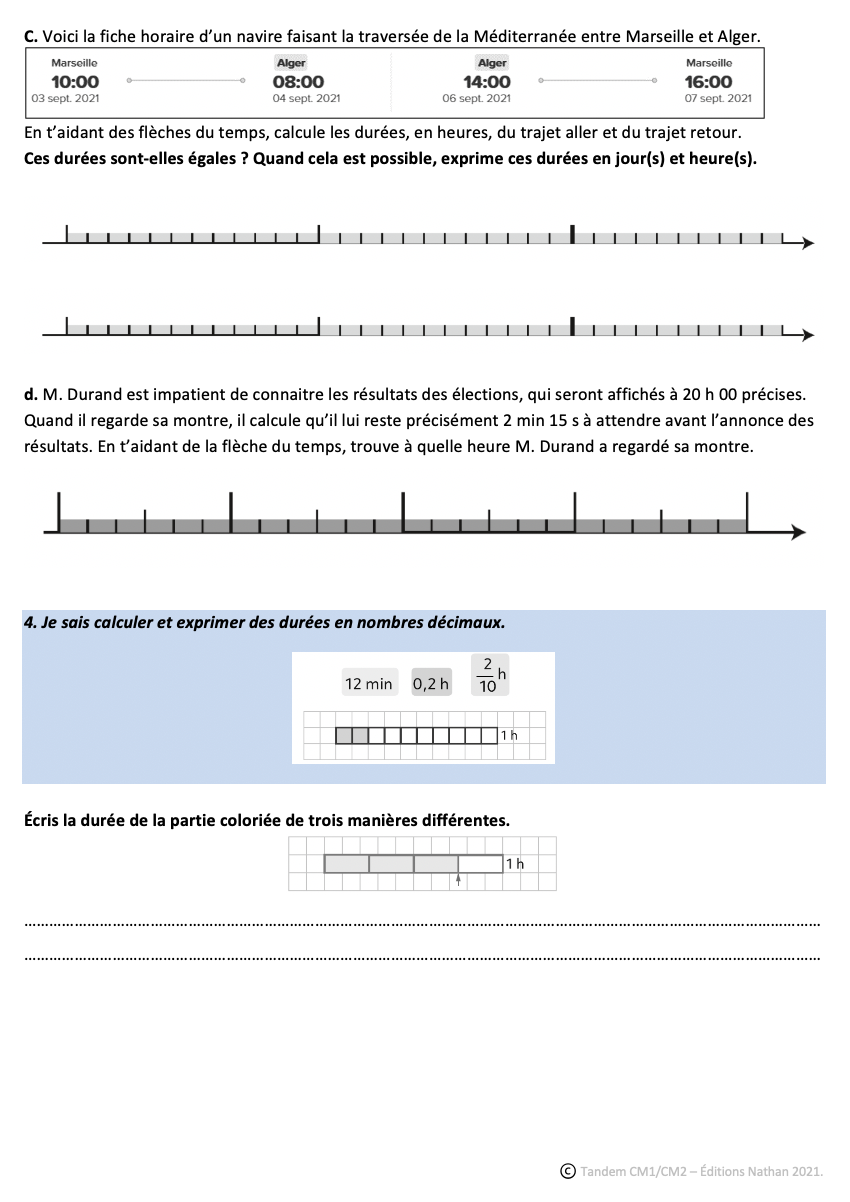 CM2
Les durées : Évaluation
www.maitresseherisson.com
Calcul posé
Problèmes atypiques
CM1
CM2
www.maitresseherisson.com
453 : 7
5 449 : 15
5 607 x 6
3 703 x 26
6 758 – 508,76
650,05 + 804,8
CM1
Calcul posé : Entraînement
www.maitresseherisson.com
Ex. 12 et 13 p.245
CM2
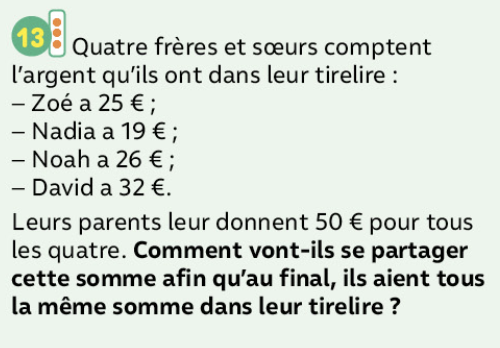 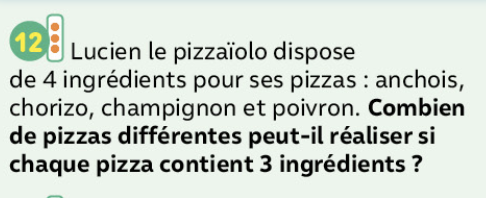 Problèmes atypiques
www.maitresseherisson.com
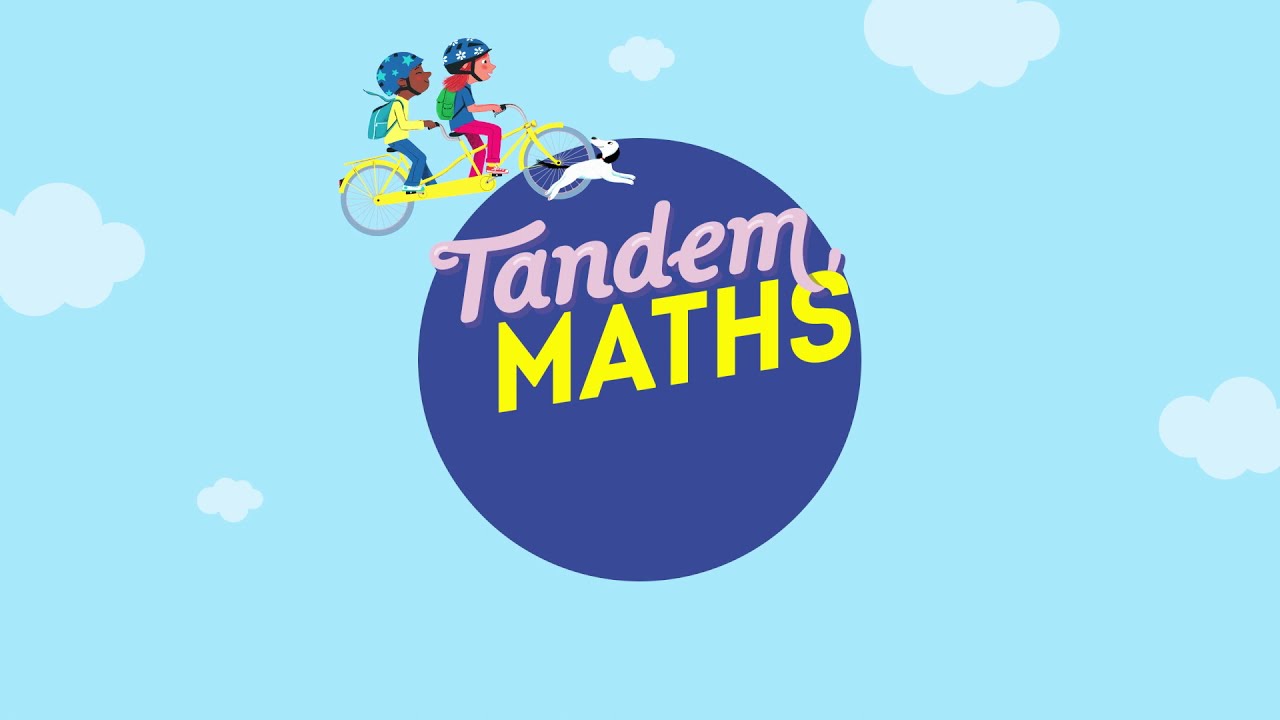 Période 5
Semaine 6
Jeudi
www.maitresseherisson.com
- Repérages et déplacements : Mission 1
- Problèmes : Entraînement
- Problèmes : Entraînement
- Calcul : Entraînement
CM1
CM2
www.maitresseherisson.com
Ex. 31 et 33 p.260, ex. 45 p.261
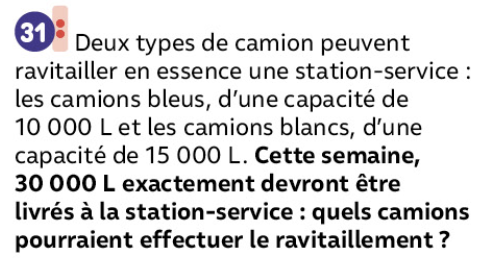 CM2
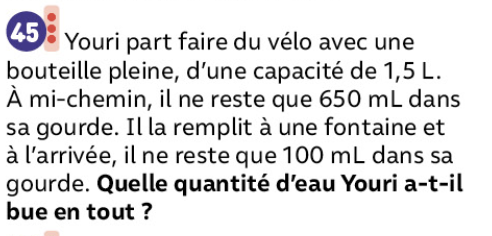 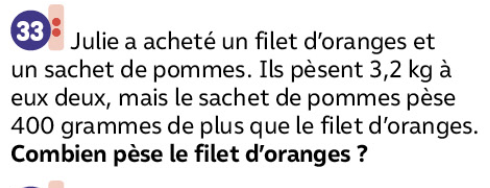 Problèmes : Entraînement
www.maitresseherisson.com
475,3 : 7
5 449 : 15
5 607 x 36
703 x 48
7 358 – 1 008,26
CM2
Calcul : Entraînement
www.maitresseherisson.com
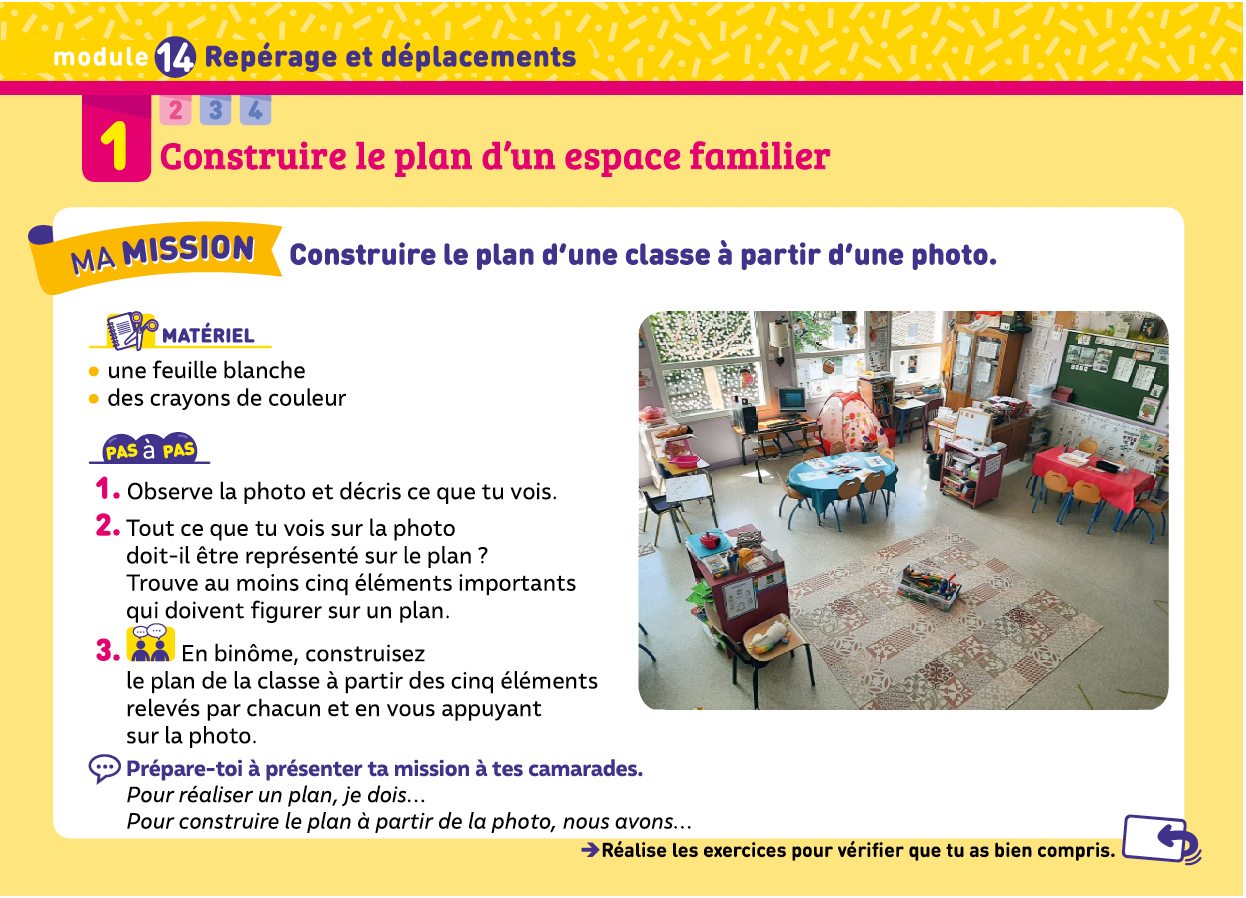 CM1
Repérages et déplacements : Mission 1
www.maitresseherisson.com
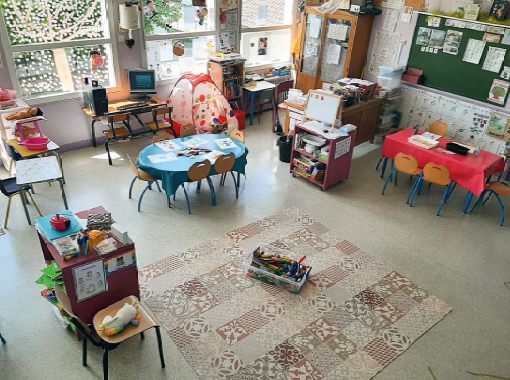 CM1
Repérages et déplacements : Mission 1
www.maitresseherisson.com
MISE EN COMMUN
CM1
Repérages et déplacements : Mission 1
www.maitresseherisson.com
CM1
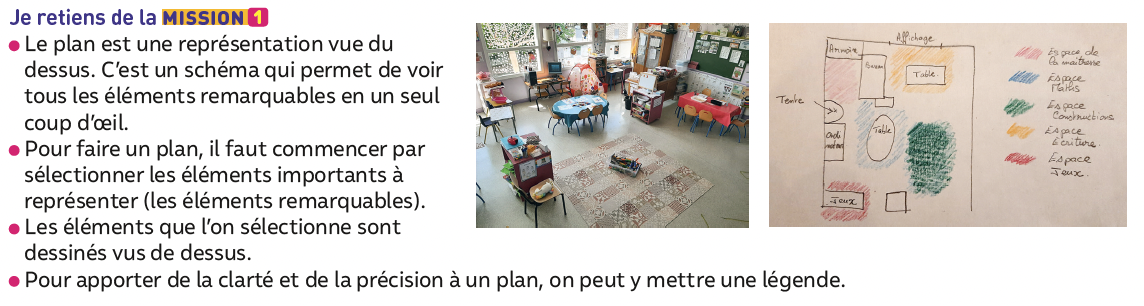 Repérages et déplacements : Mission 1
www.maitresseherisson.com
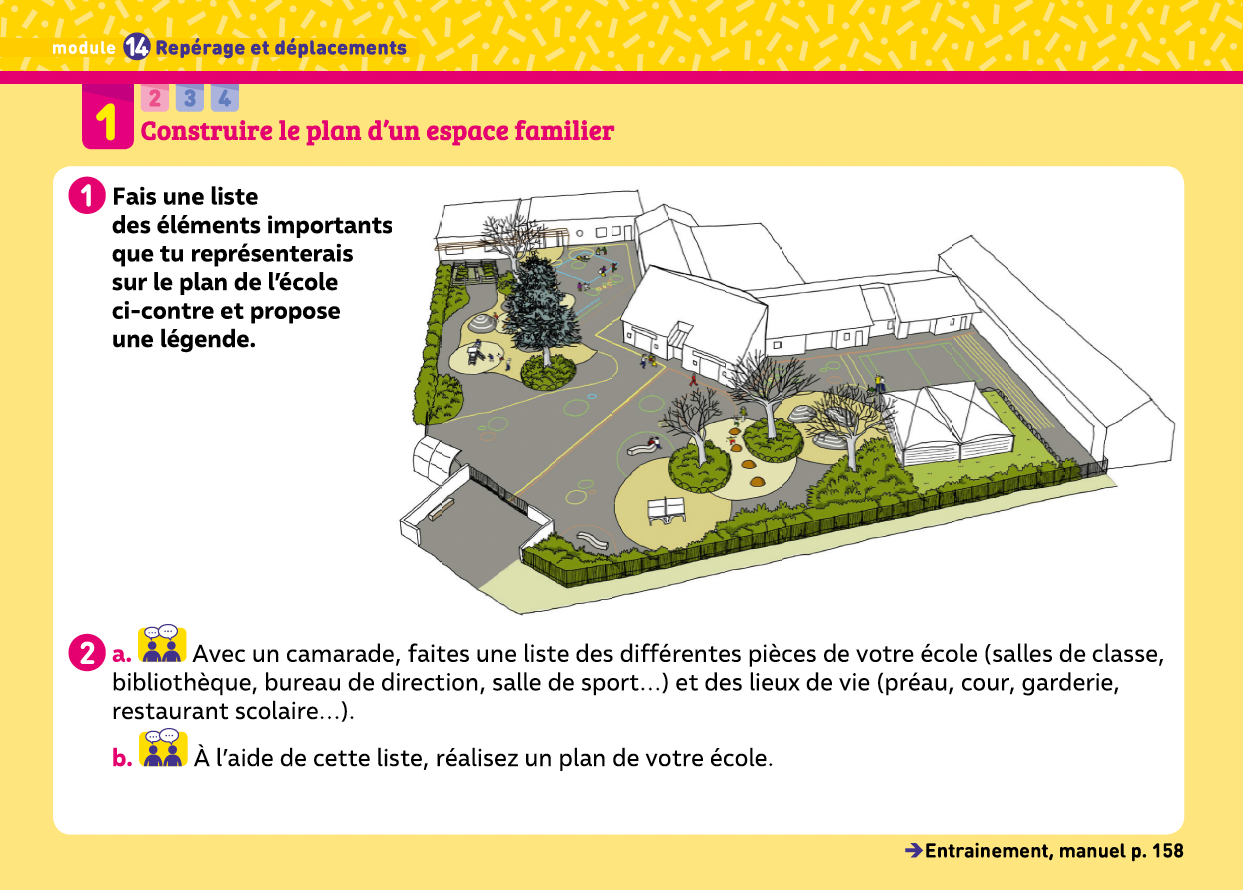 CM1
Repérages et déplacements : Mission 1
www.maitresseherisson.com
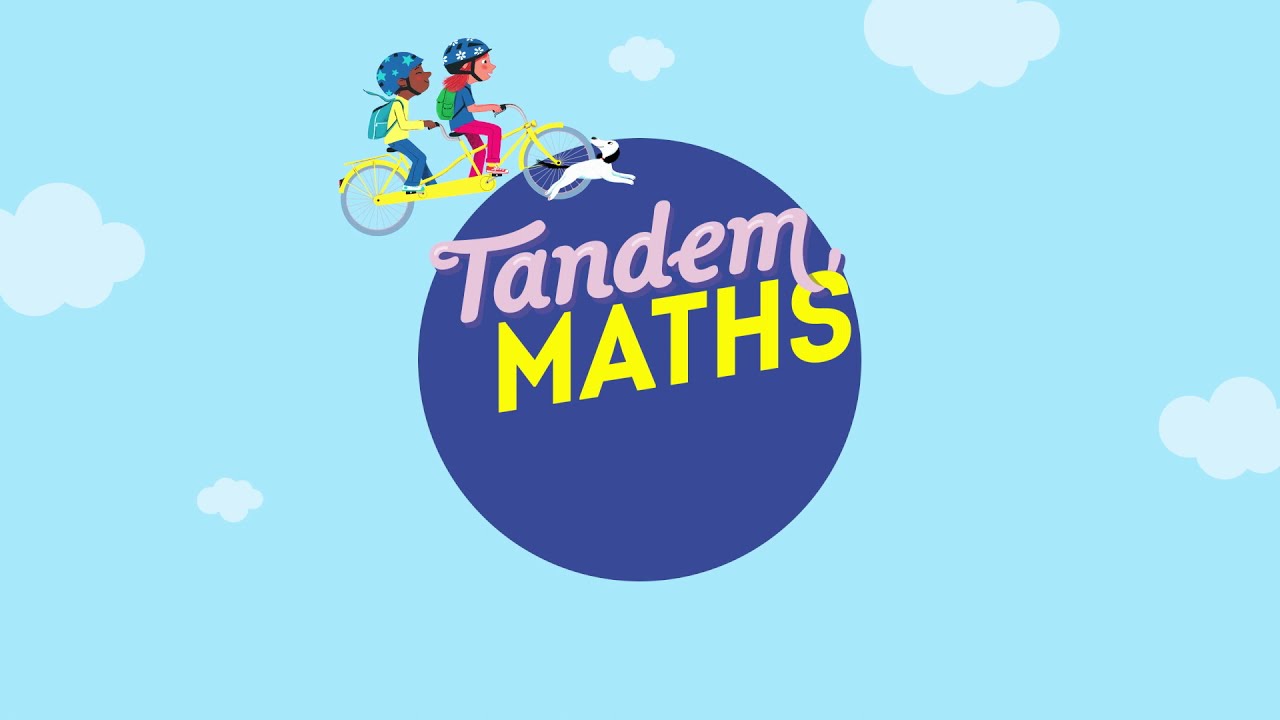 Période 5
Semaine 6
Vendredi
www.maitresseherisson.com
- Problèmes : Entraînement
- Calcul posé : Entraînement
- Repérage et déplacements : Mission 3
- Problèmes : entraînement
CM1
CM2
www.maitresseherisson.com
Problèmes : Entraînement
Repérage et déplacements : Mission 3
CM1
CM2
www.maitresseherisson.com
Ex. 3 p.258, 21 et 22 p.259, 38 p.260
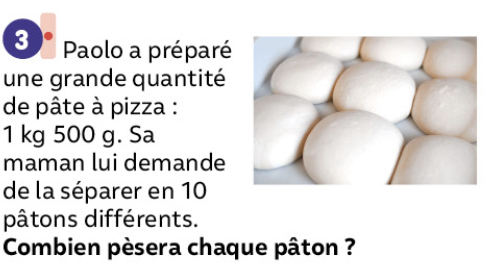 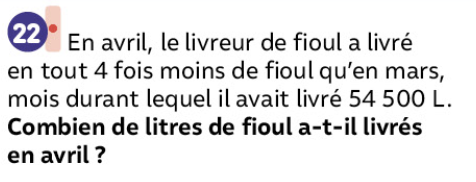 CM1
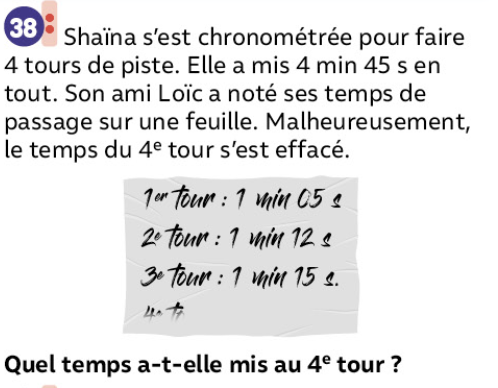 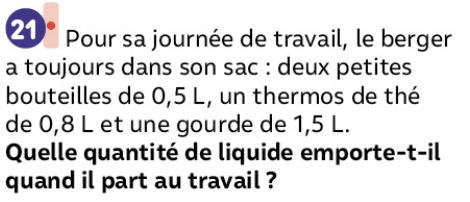 Problèmes : Entraînement
www.maitresseherisson.com
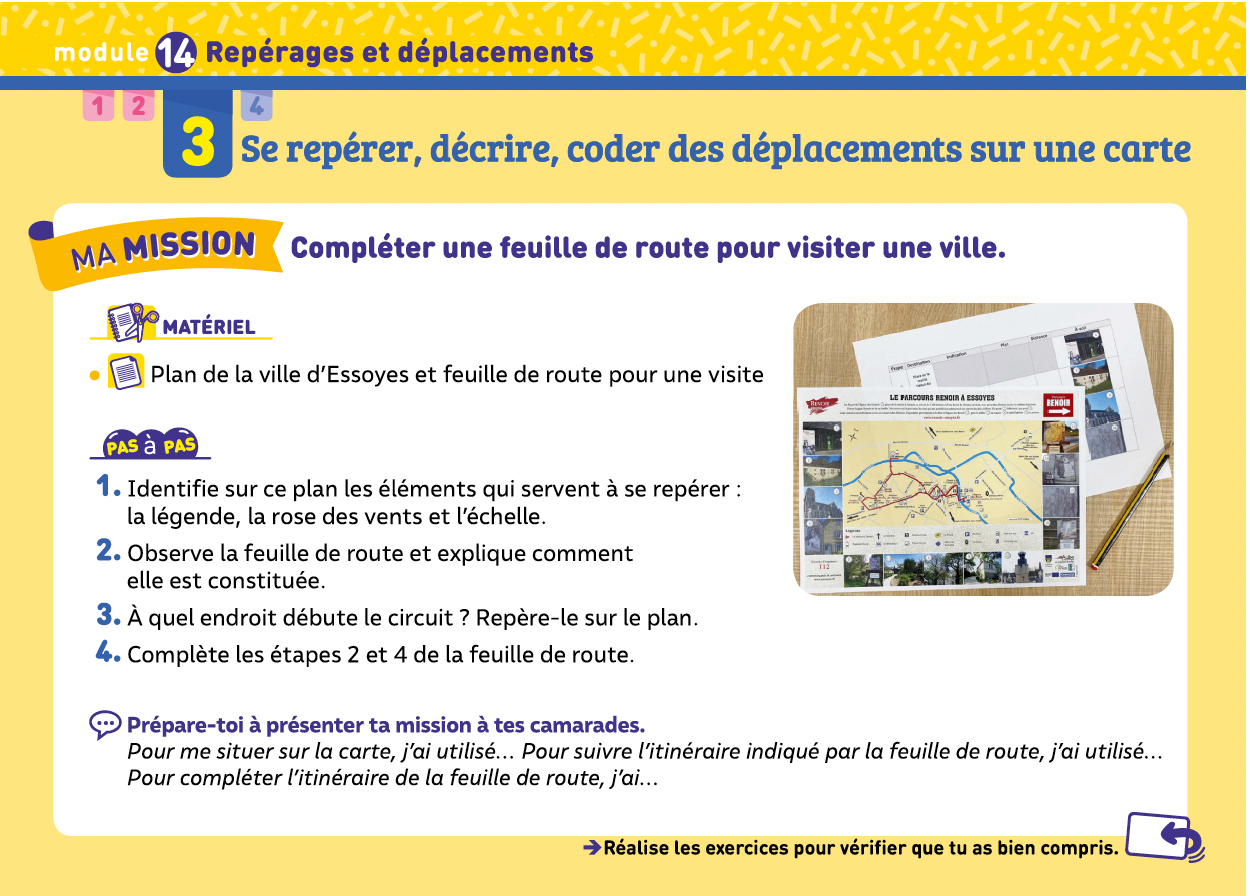 CM2
Repérages et déplacements : Mission 3
www.maitresseherisson.com
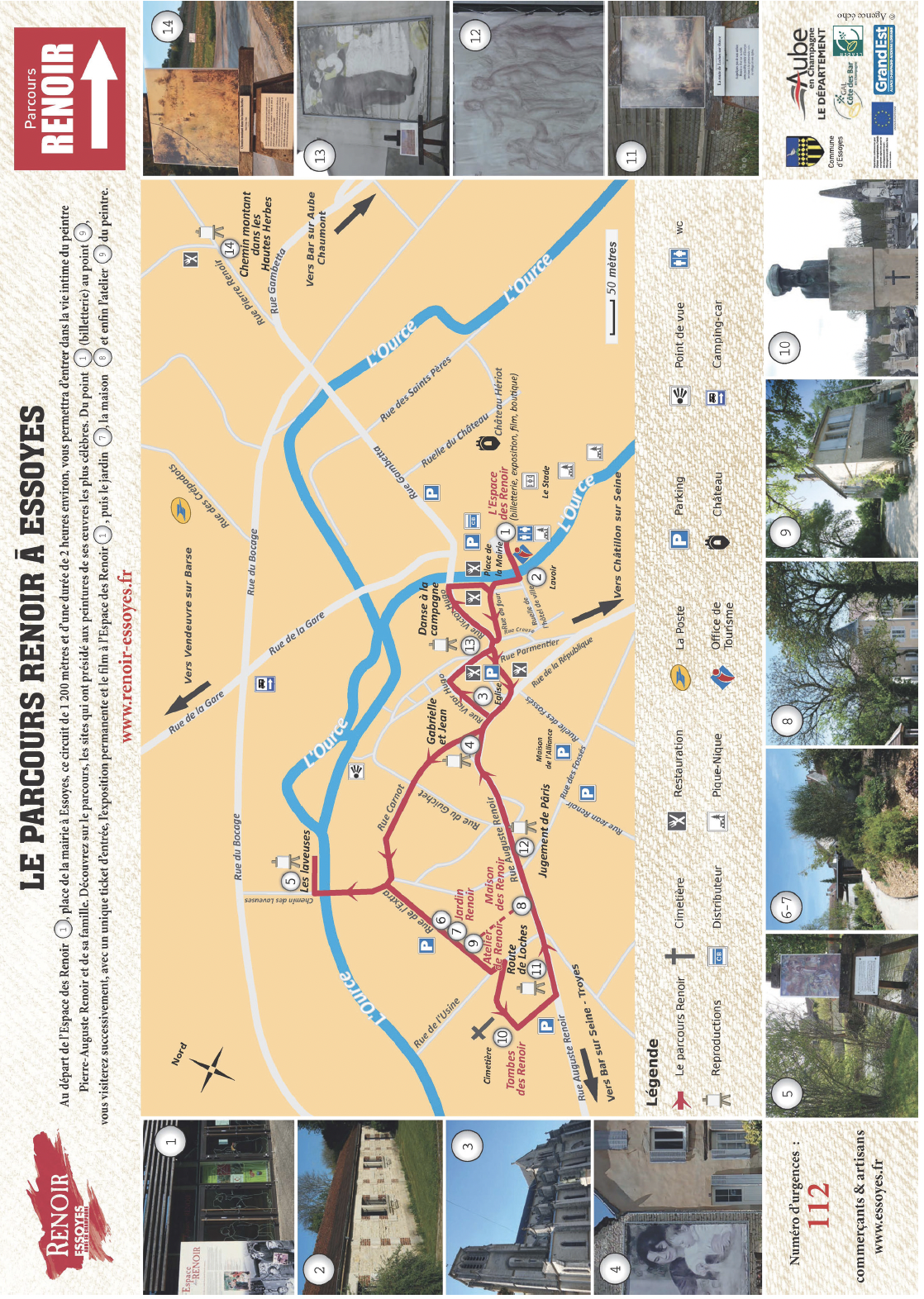 CM2
Repérages et déplacements : Mission 3
www.maitresseherisson.com
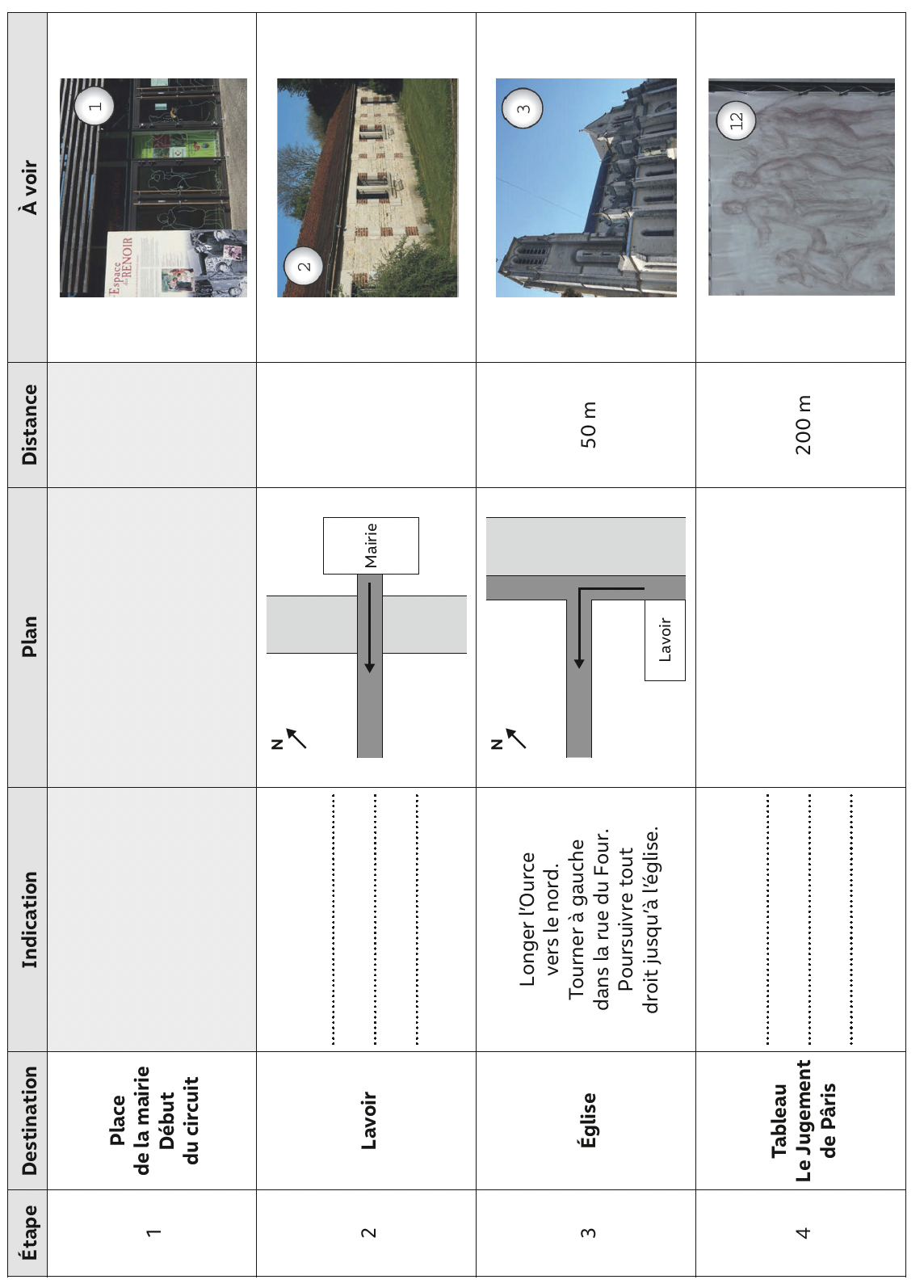 CM2
Repérages et déplacements : Mission 3
www.maitresseherisson.com
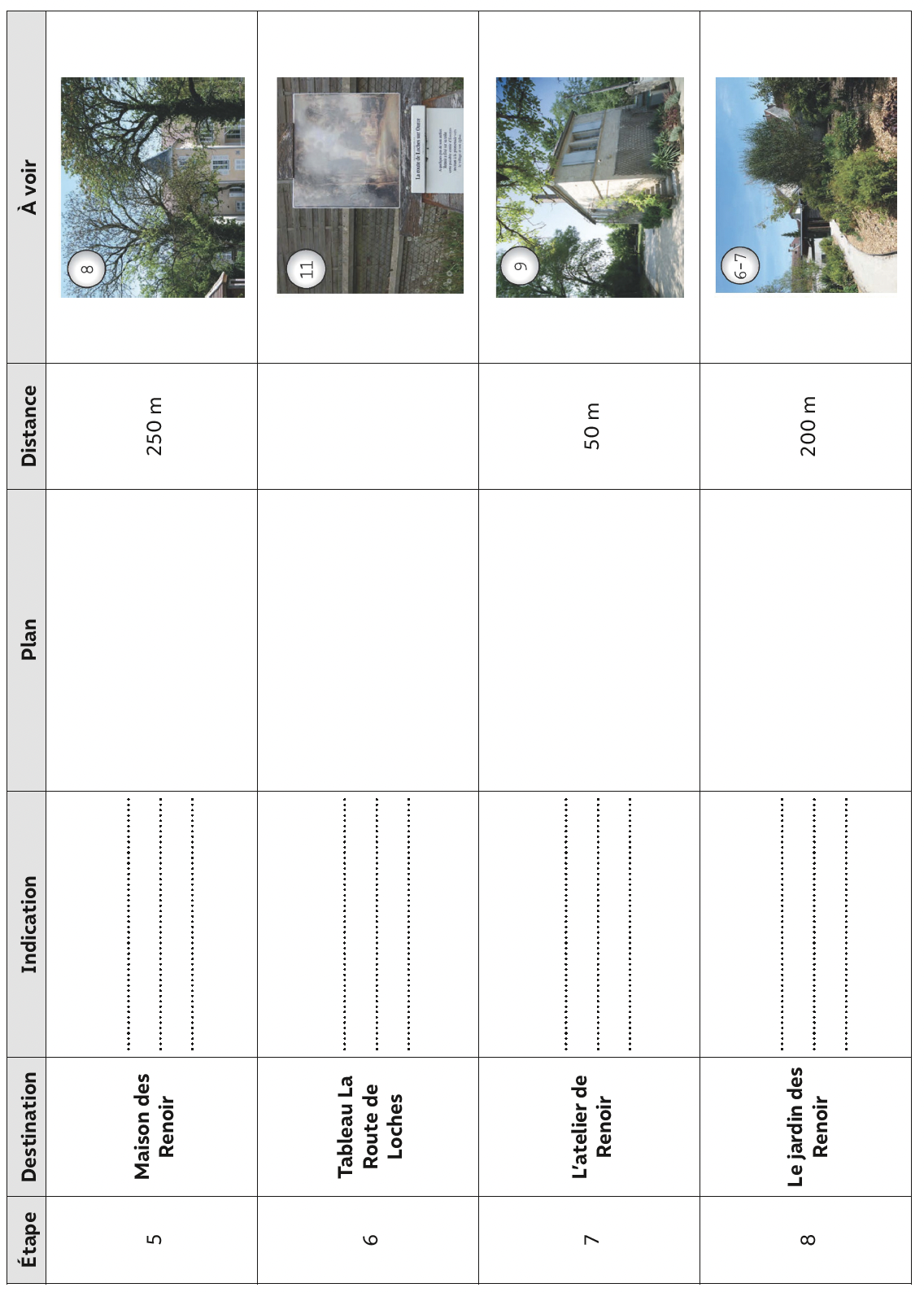 CM2
Repérages et déplacements : Mission 3
www.maitresseherisson.com
MISE EN COMMUN
CM2
Repérages et déplacements : Mission 3
www.maitresseherisson.com
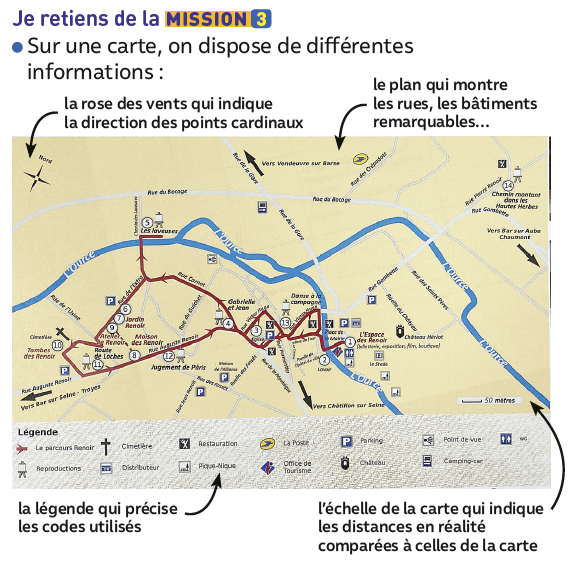 CM2
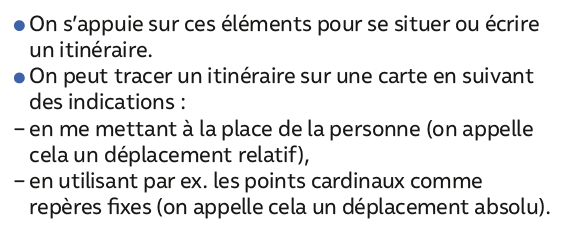 Repérages et déplacements : Mission 3
www.maitresseherisson.com
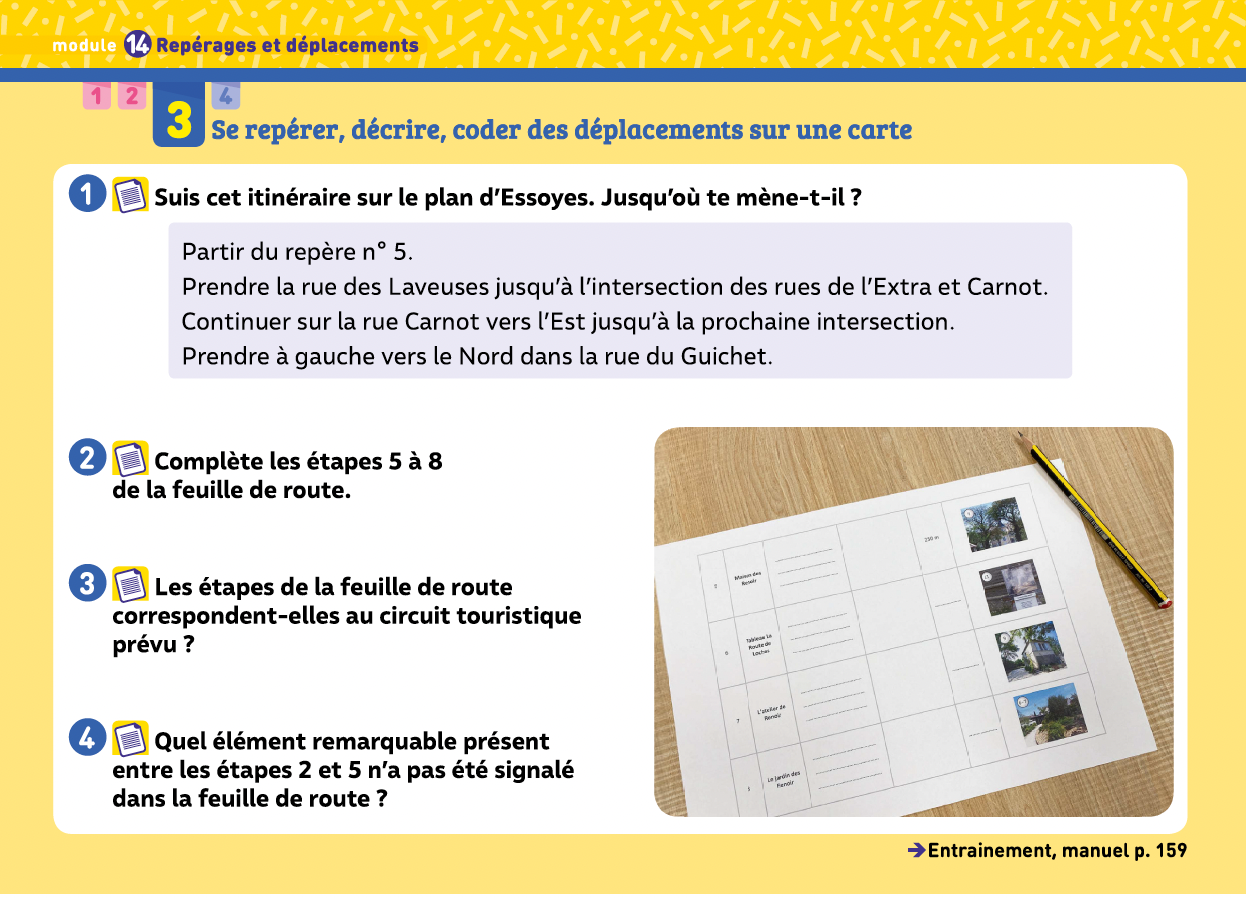 CM2
Repérages et déplacements : Mission 3
www.maitresseherisson.com
Calcul posé : Entraînement
Problèmes : entraînement
CM1
CM2
www.maitresseherisson.com
856 x 6
234 x 85
371 x 408
2 876 x 67
745,7 + 732,56
8 765,7 – 672,43
CM1
Calcul posé : Entraînement
www.maitresseherisson.com
Ex. 39 et 40 p.260
CM2
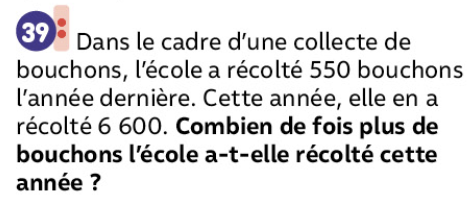 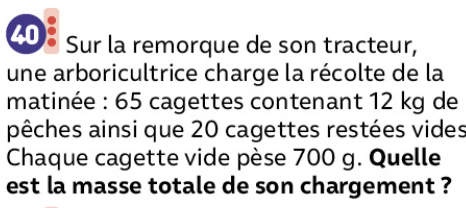 Problèmes : Entraînement
www.maitresseherisson.com
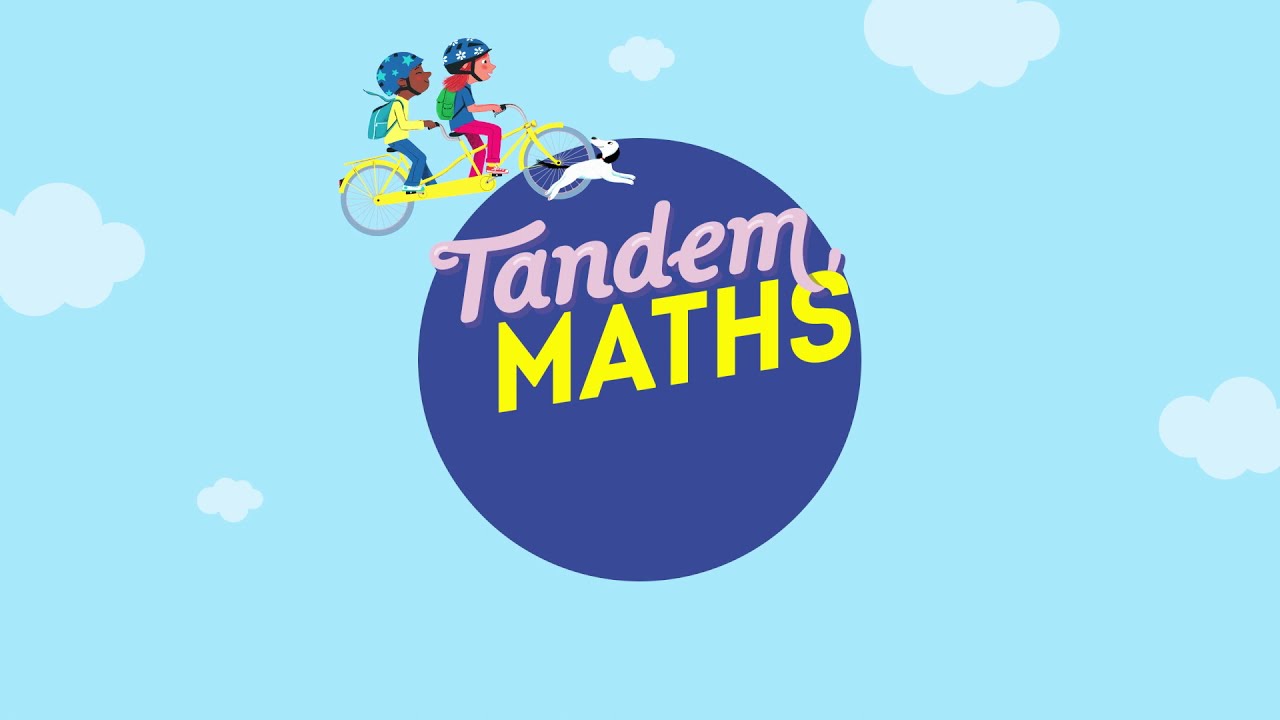 Période 5
Semaine 7
Lundi
www.maitresseherisson.com
- Repérage et déplacements : Mission 2
- Problèmes : entraînement
- Défis maths de l’IREM
CM1
CM2
www.maitresseherisson.com
Ex. 44 et 46 p.261
CM2
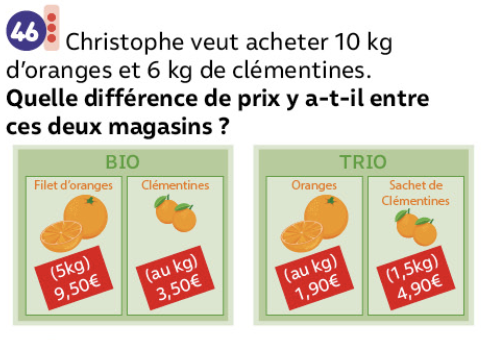 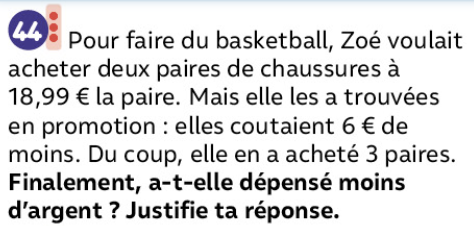 Problèmes : Entraînement
www.maitresseherisson.com
Défis mathématiques de l’IREM
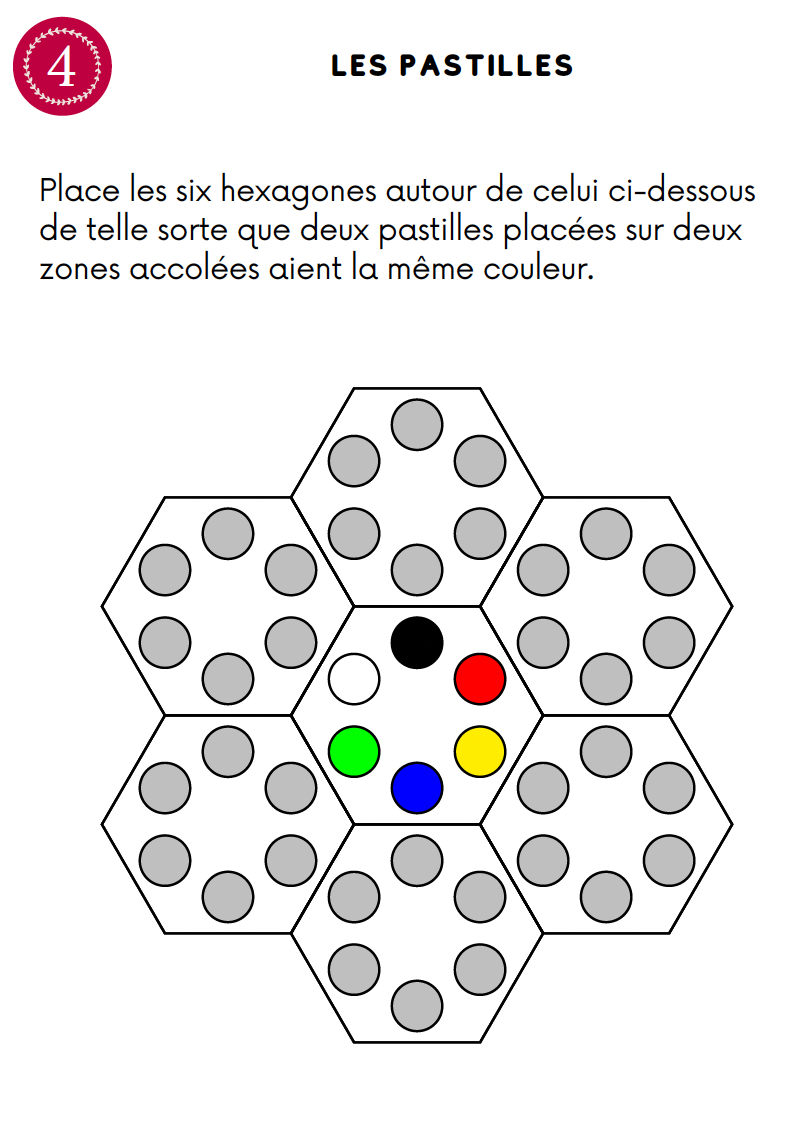 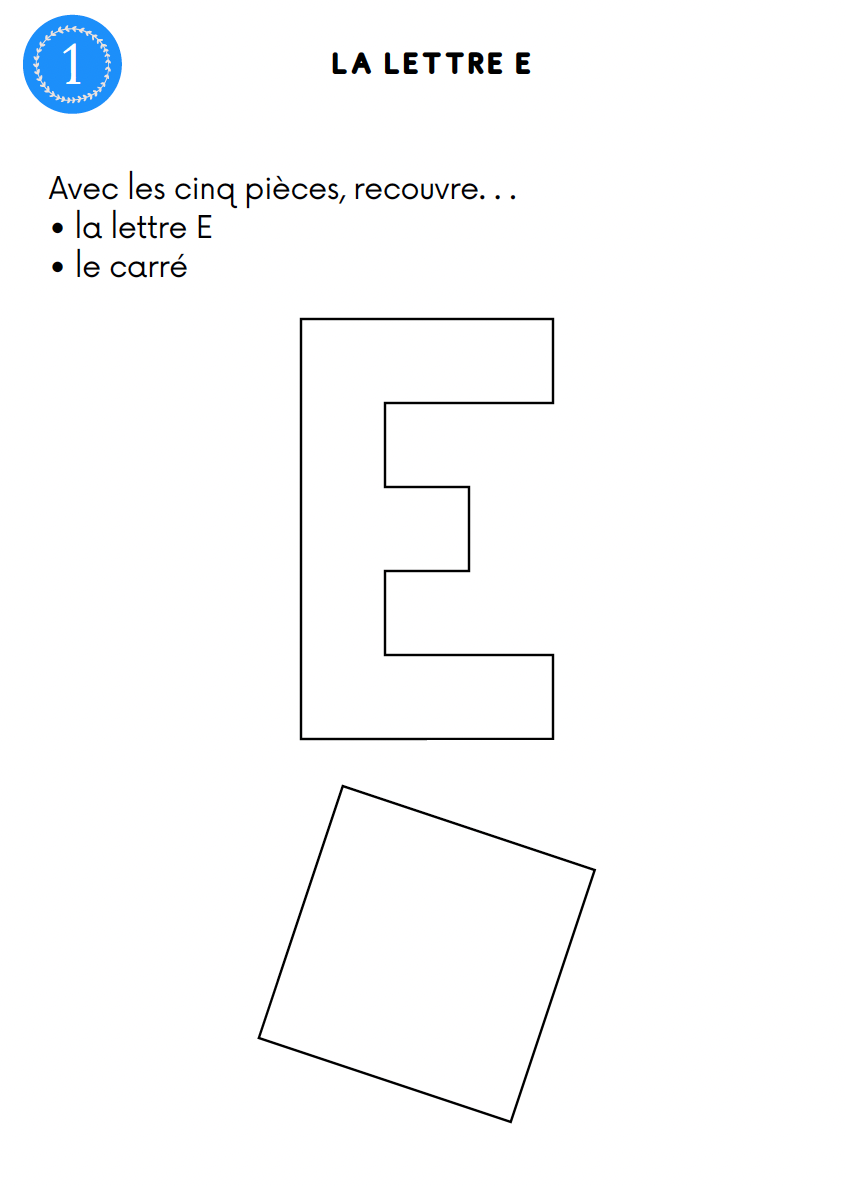 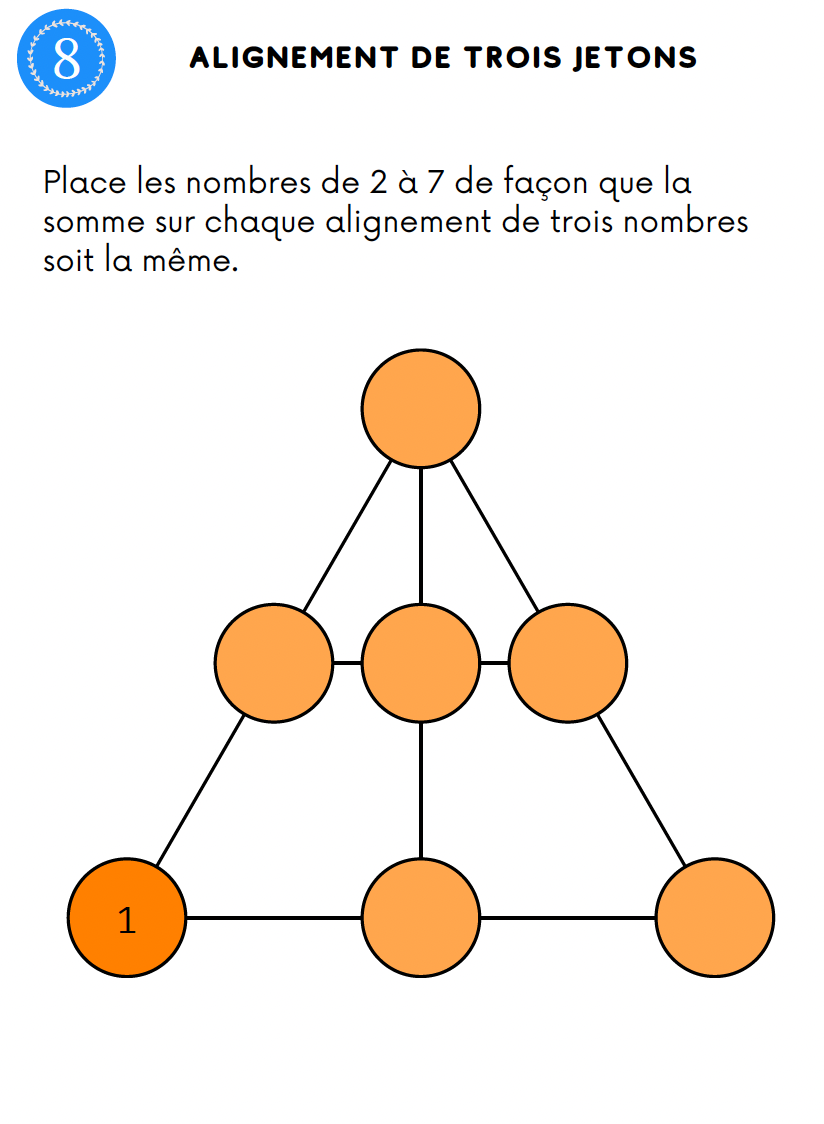 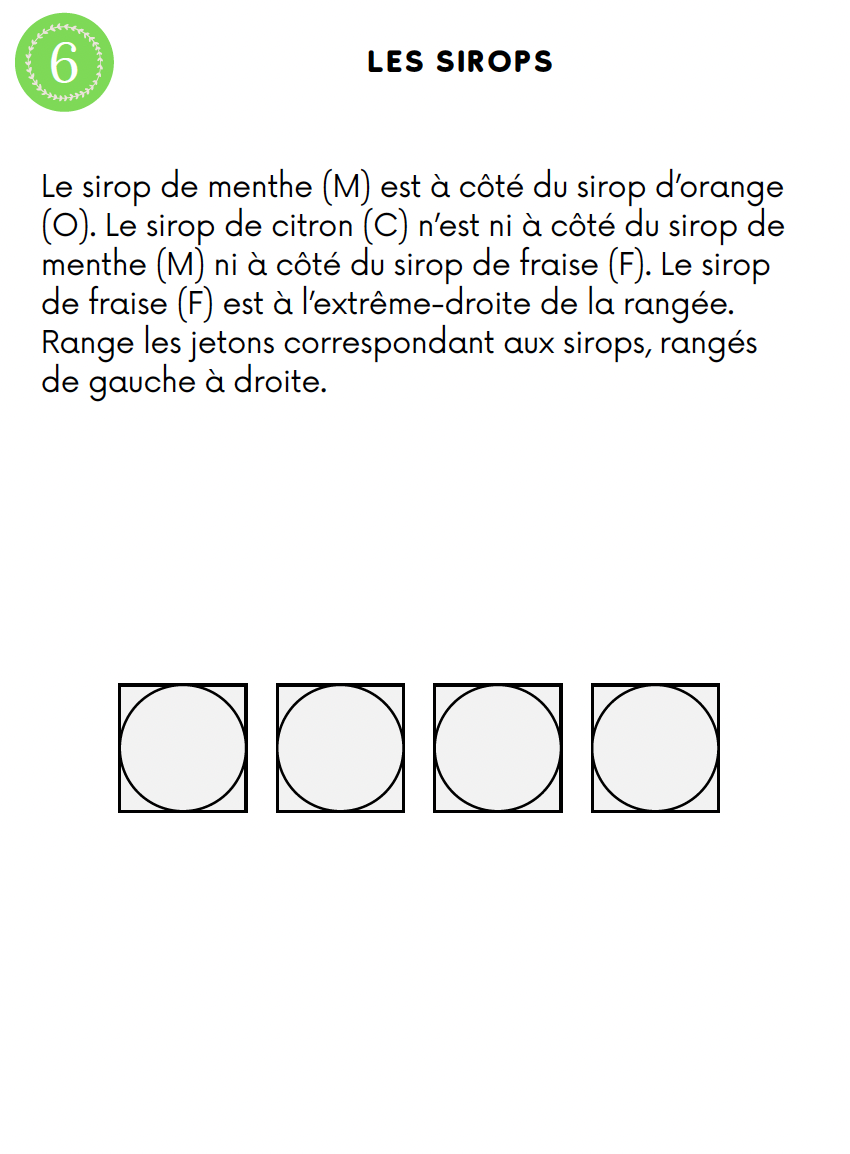 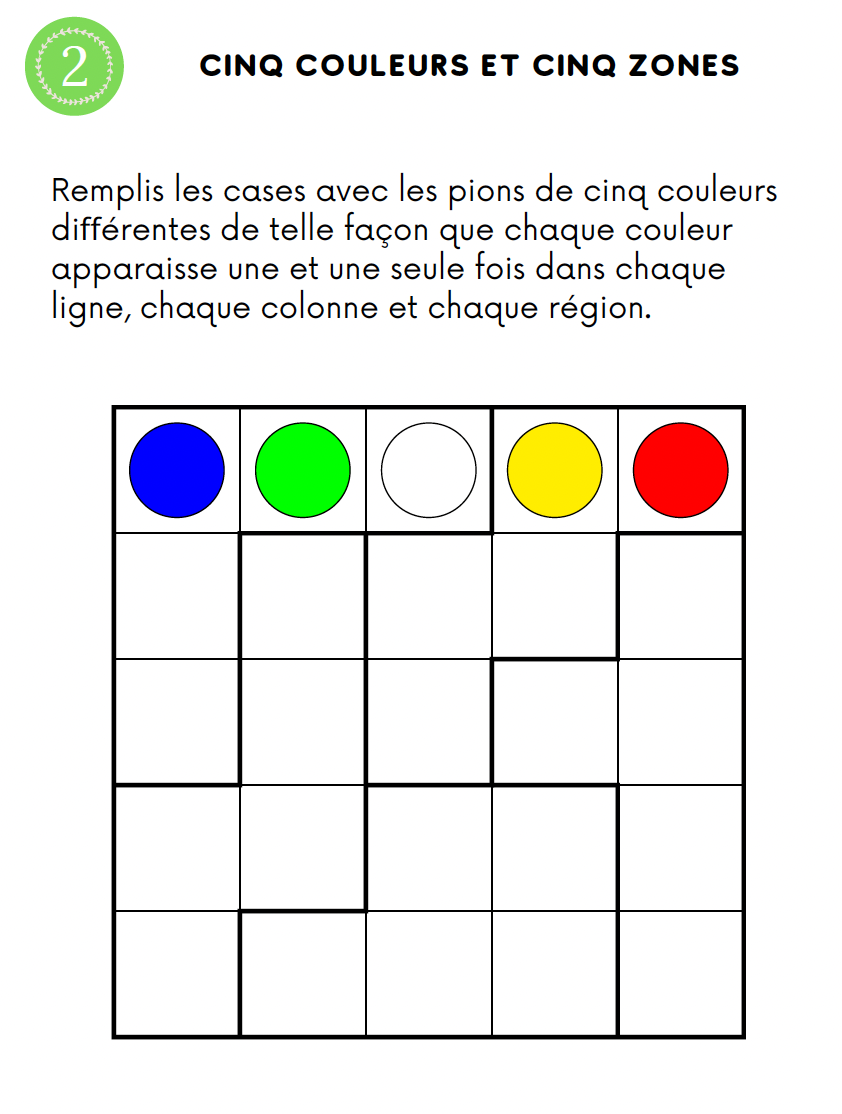 CM2
www.maitresseherisson.com
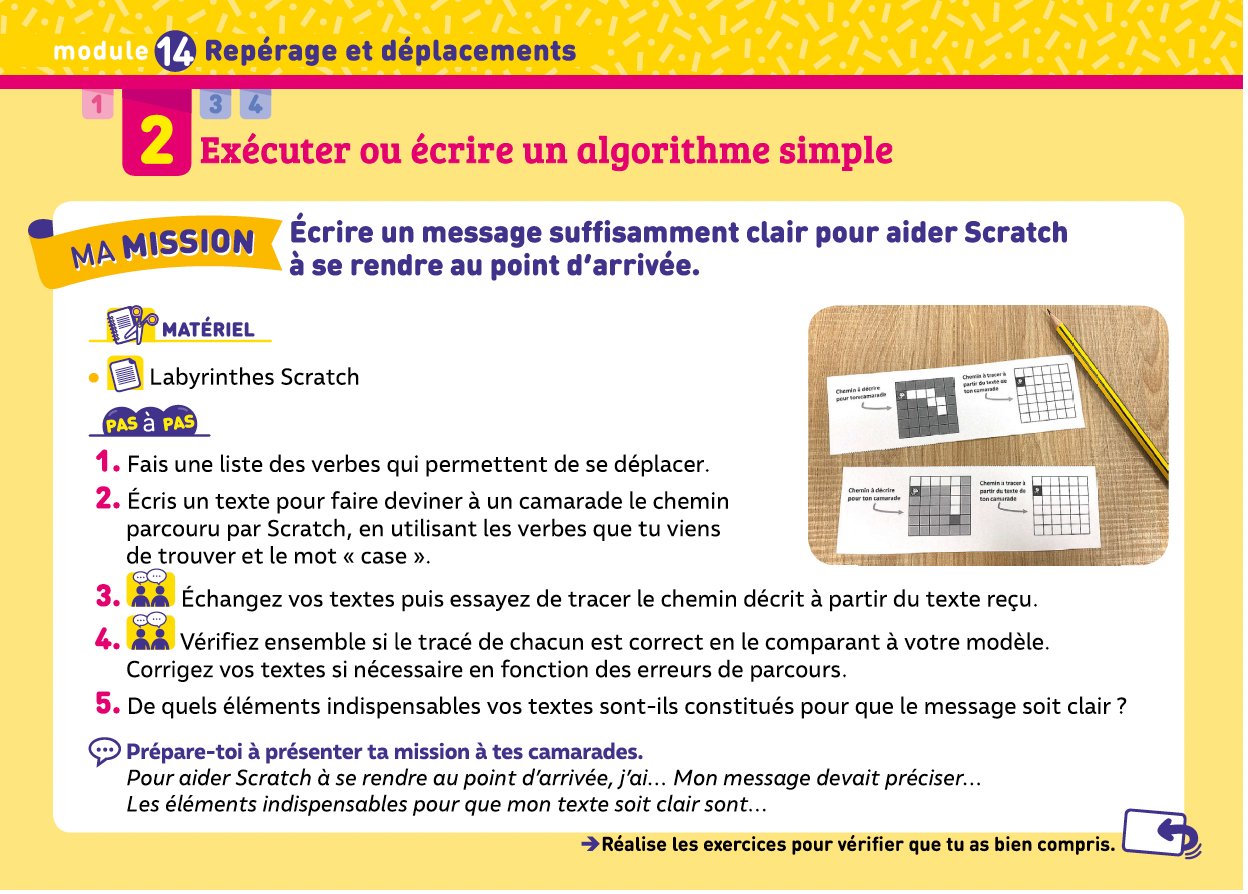 CM1
Repérages et déplacements : Mission 2
www.maitresseherisson.com
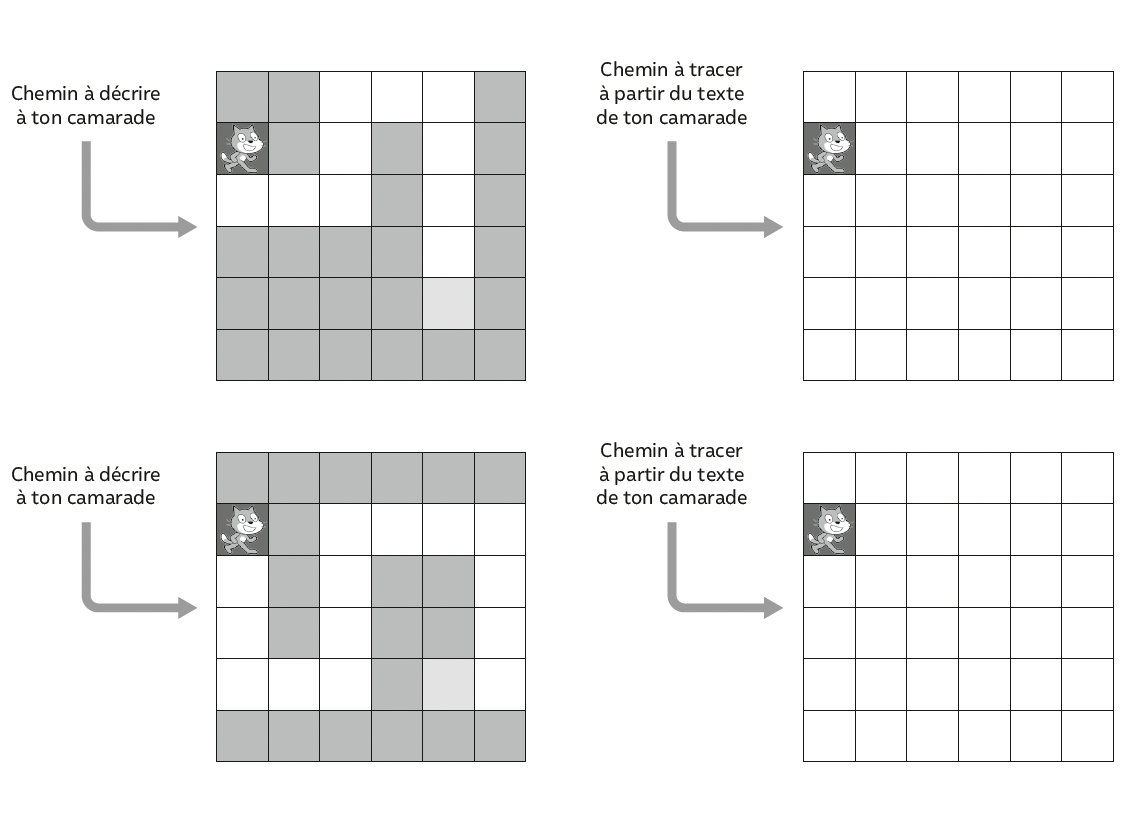 CM1
Repérages et déplacements : Mission 2
www.maitresseherisson.com
MISE EN COMMUN
CM1
Repérages et déplacements : Mission 2
www.maitresseherisson.com
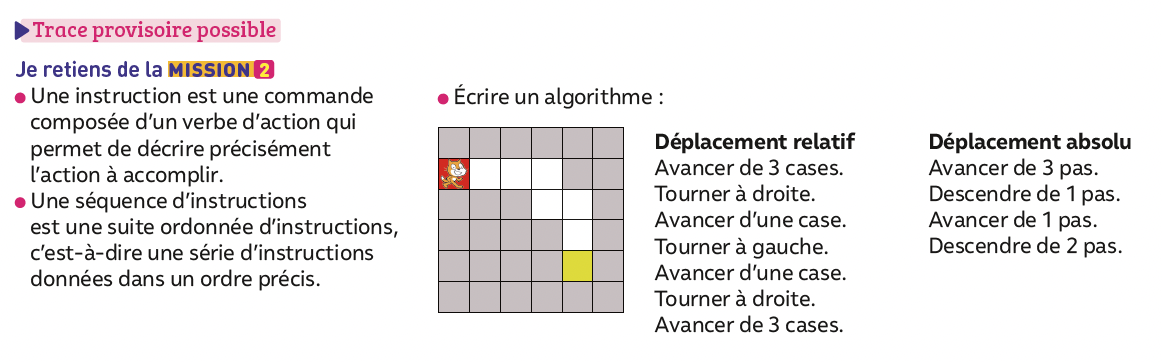 CM1
Repérages et déplacements : Mission 2
www.maitresseherisson.com
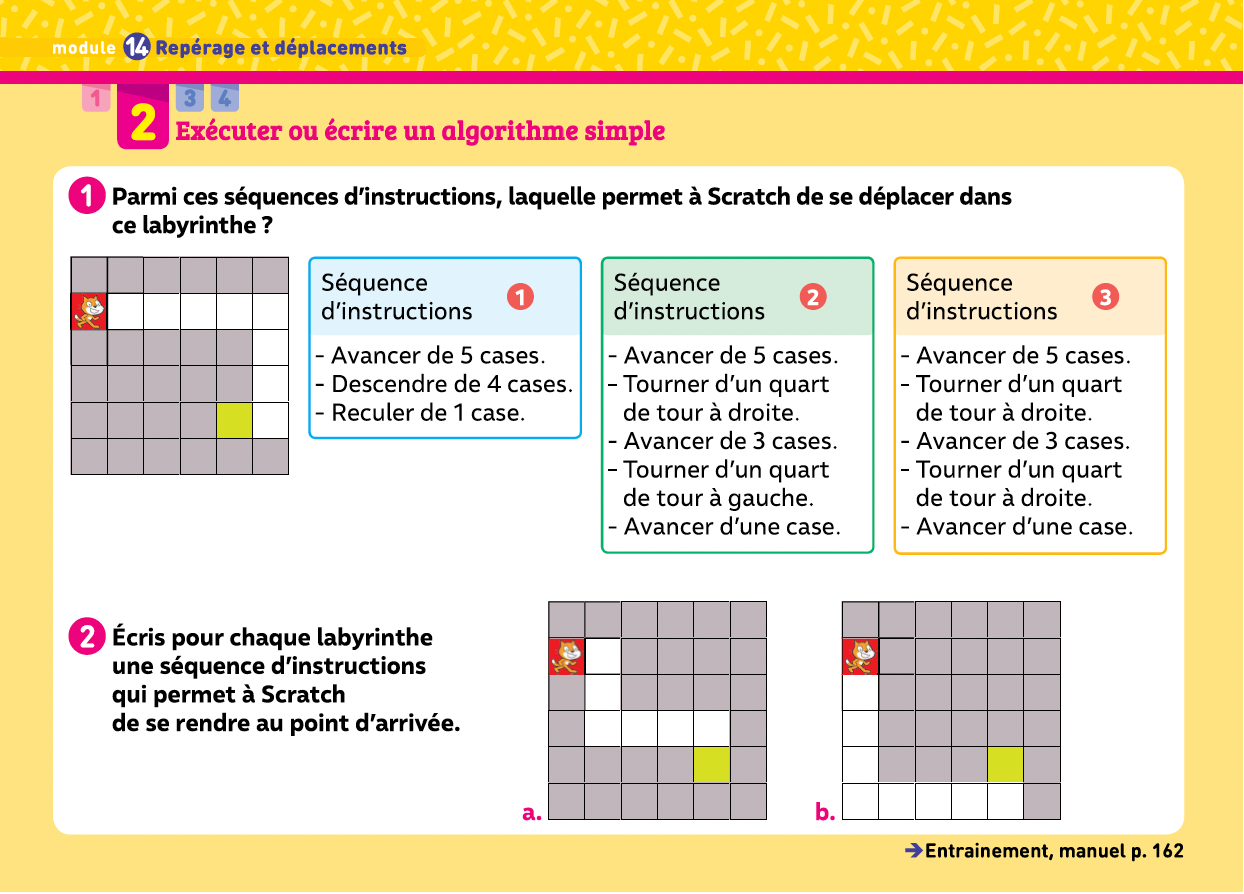 CM1
Repérages et déplacements : Mission 2
www.maitresseherisson.com
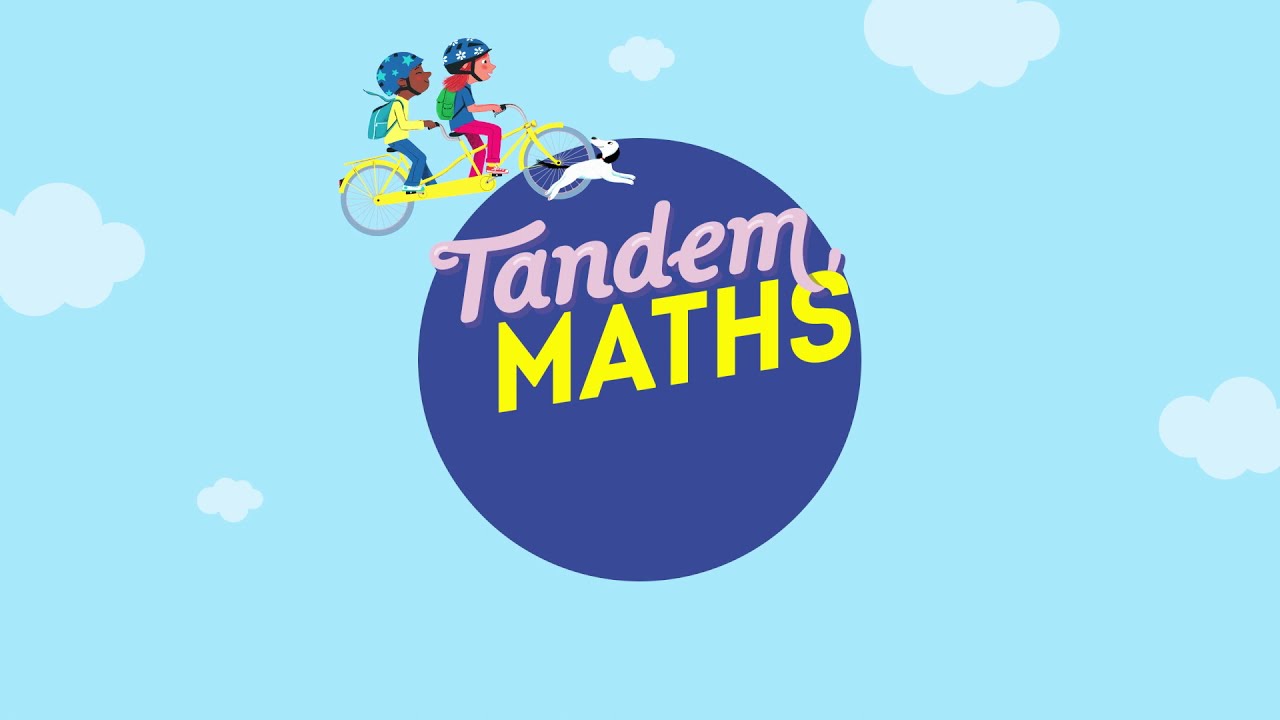 Période 5
Semaine 7
Mardi
www.maitresseherisson.com
- Problèmes : Entraînement
- Défis maths de l’IREM
- Repérage et déplacements : Mission 4
CM1
CM2
www.maitresseherisson.com
Ex. 1 et 2 p.258
CM1
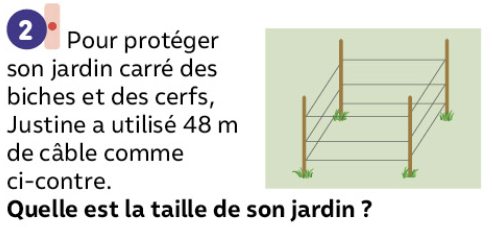 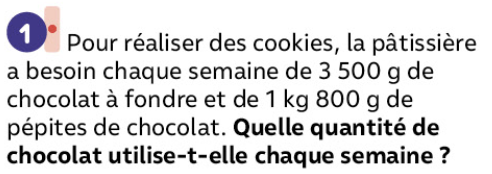 Problèmes : entraînement
www.maitresseherisson.com
Défis mathématiques de l’IREM
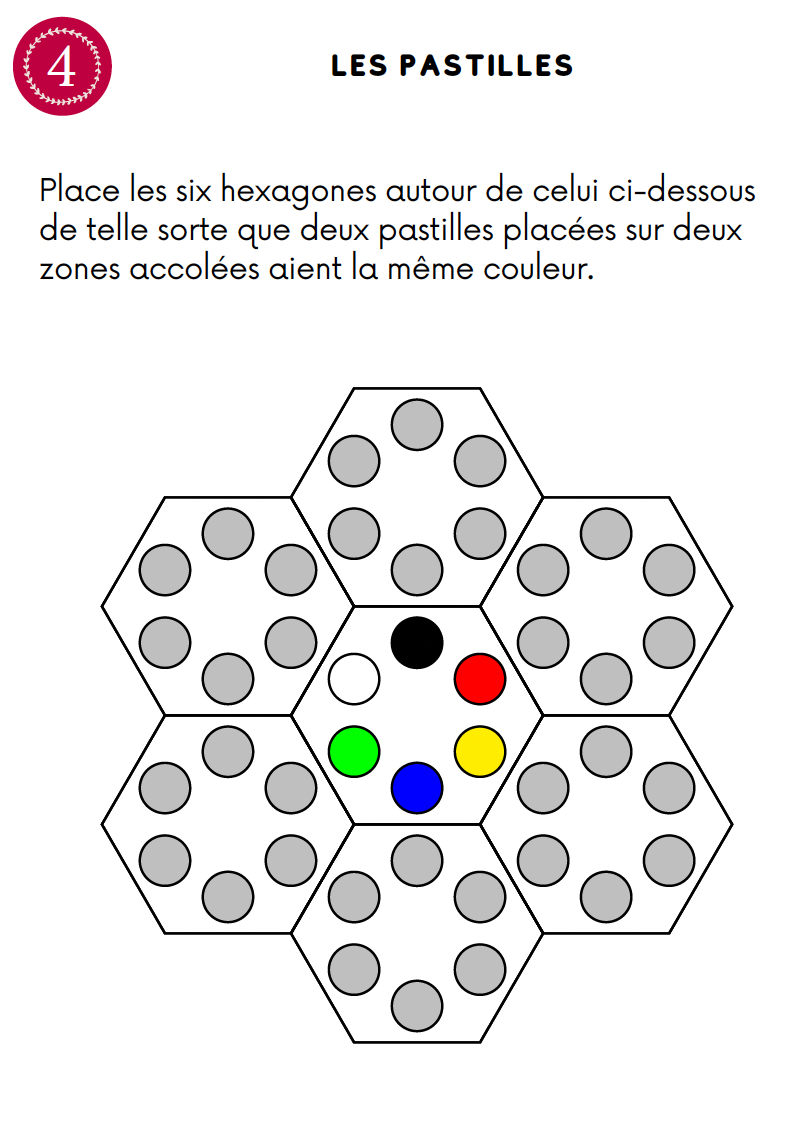 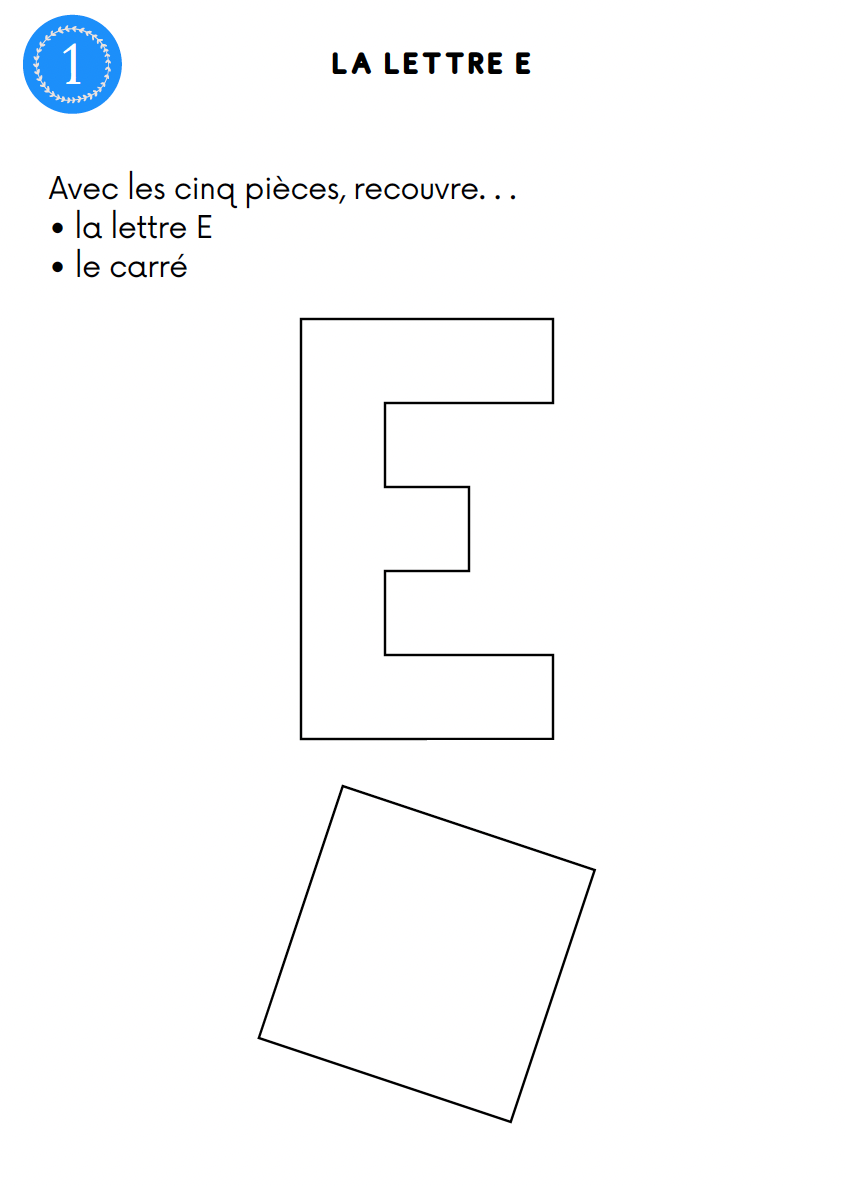 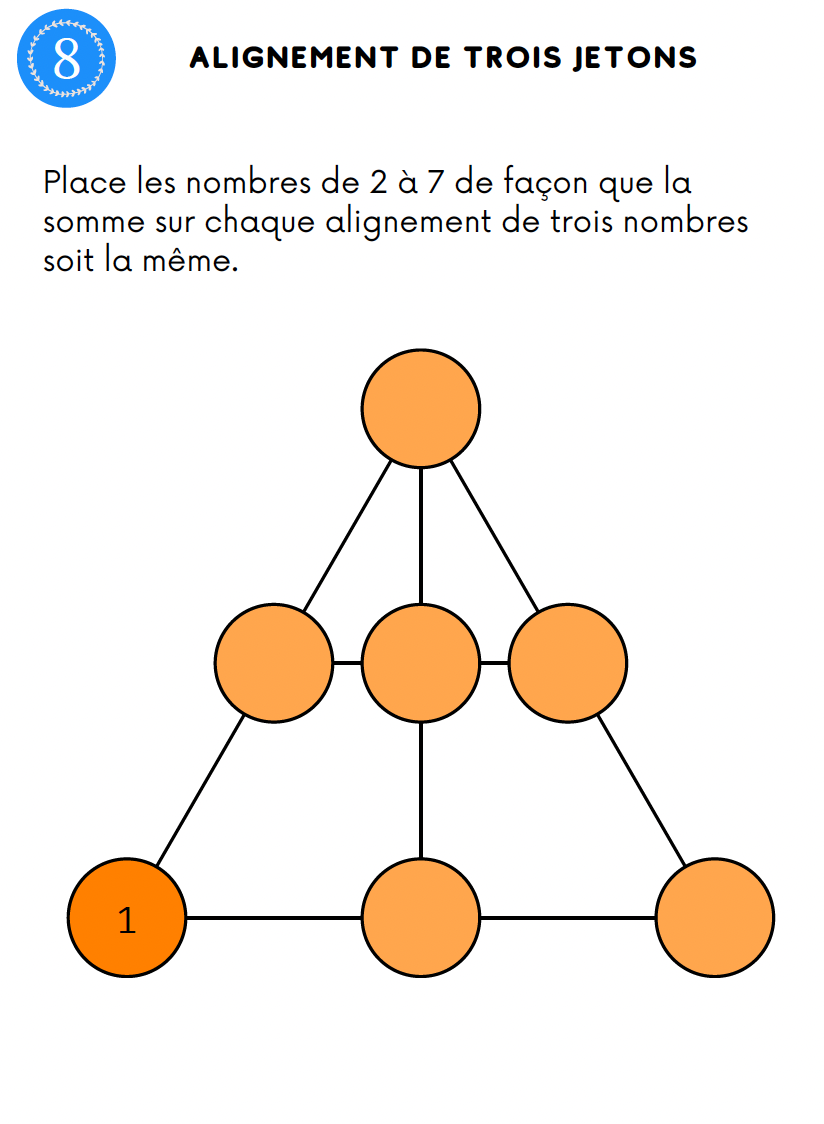 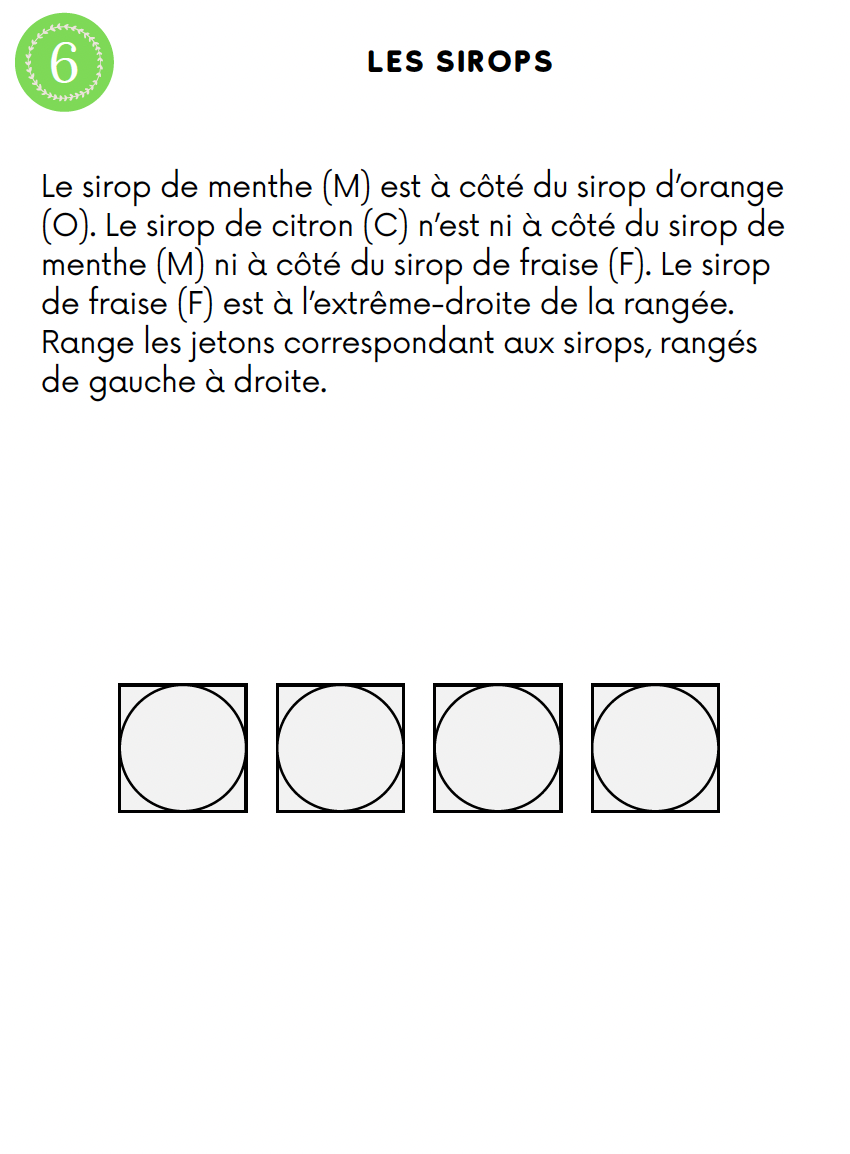 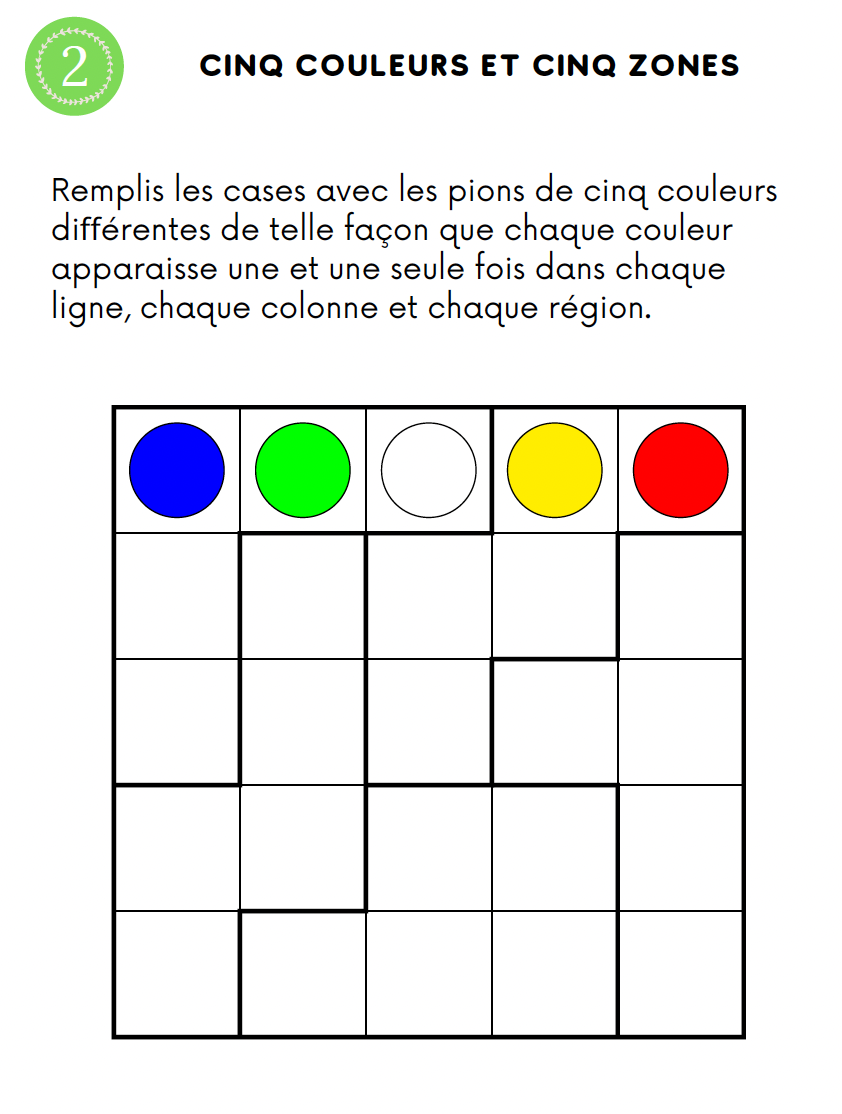 CM1
www.maitresseherisson.com
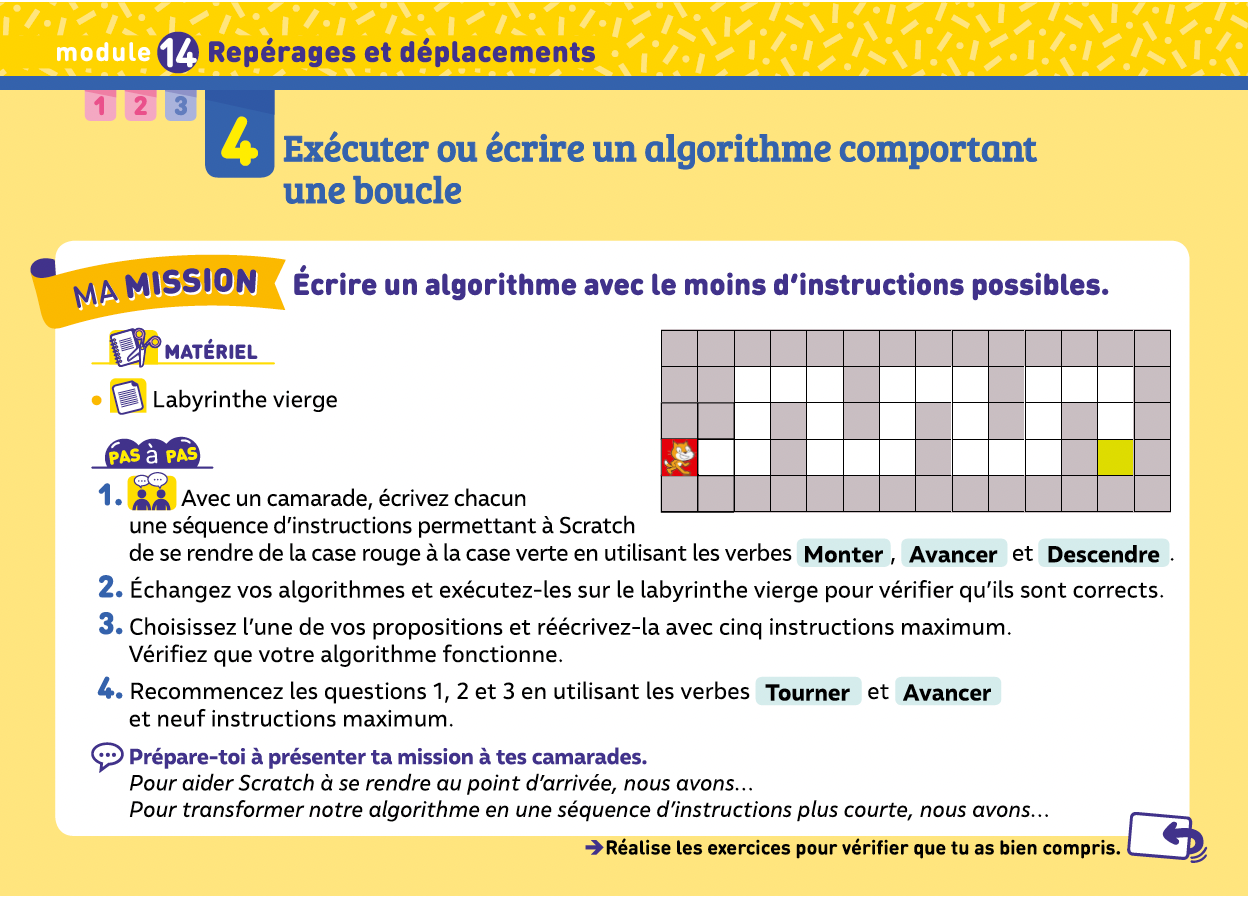 CM2
Repérages et déplacements : Mission 4
www.maitresseherisson.com
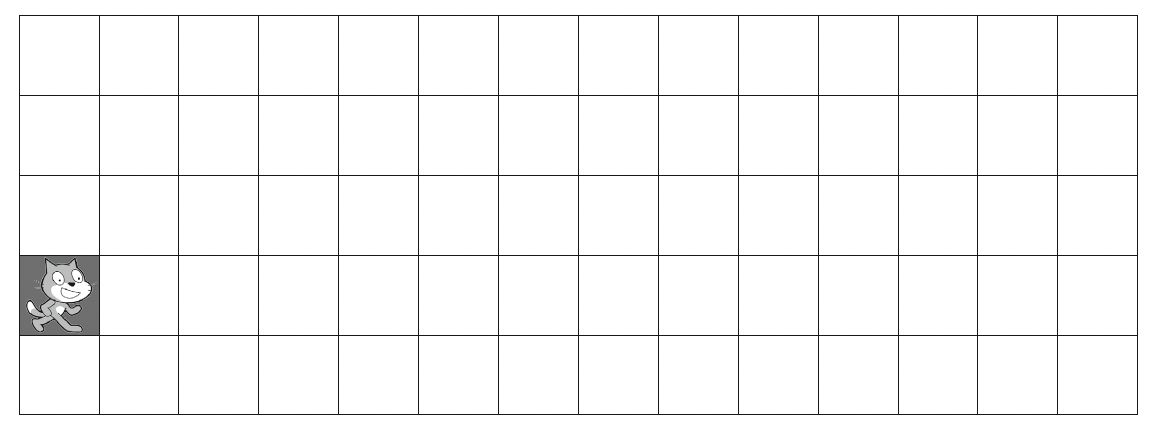 CM2
Repérages et déplacements : Mission 4
www.maitresseherisson.com
MISE EN COMMUN
CM2
Repérages et déplacements : Mission 4
www.maitresseherisson.com
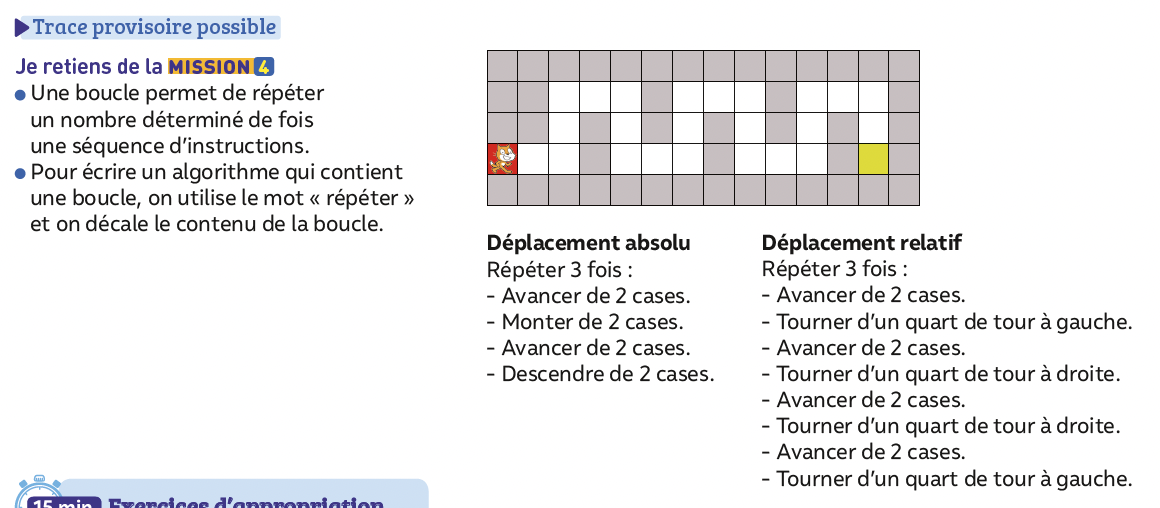 CM2
Repérages et déplacements : Mission 4
www.maitresseherisson.com
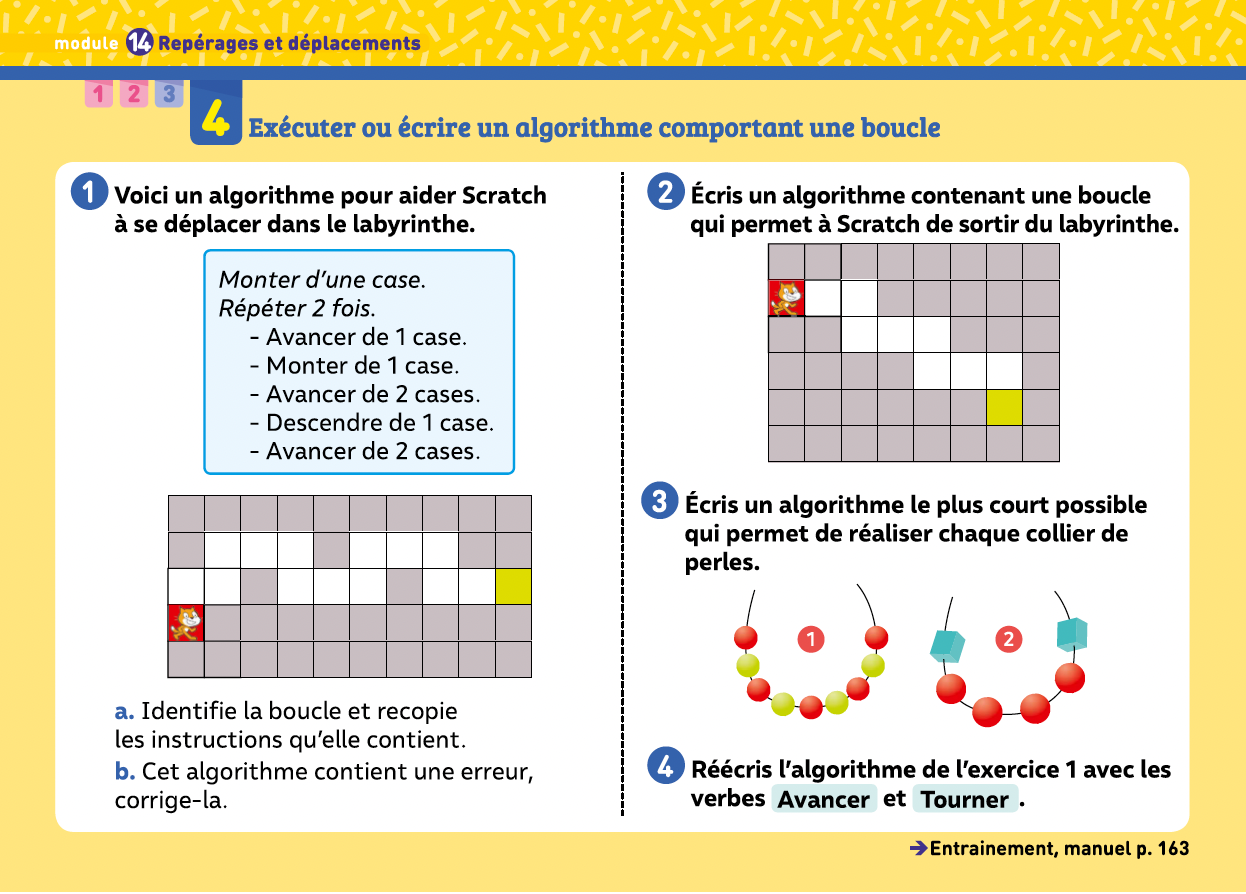 CM2
Repérages et déplacements : Mission 4
www.maitresseherisson.com